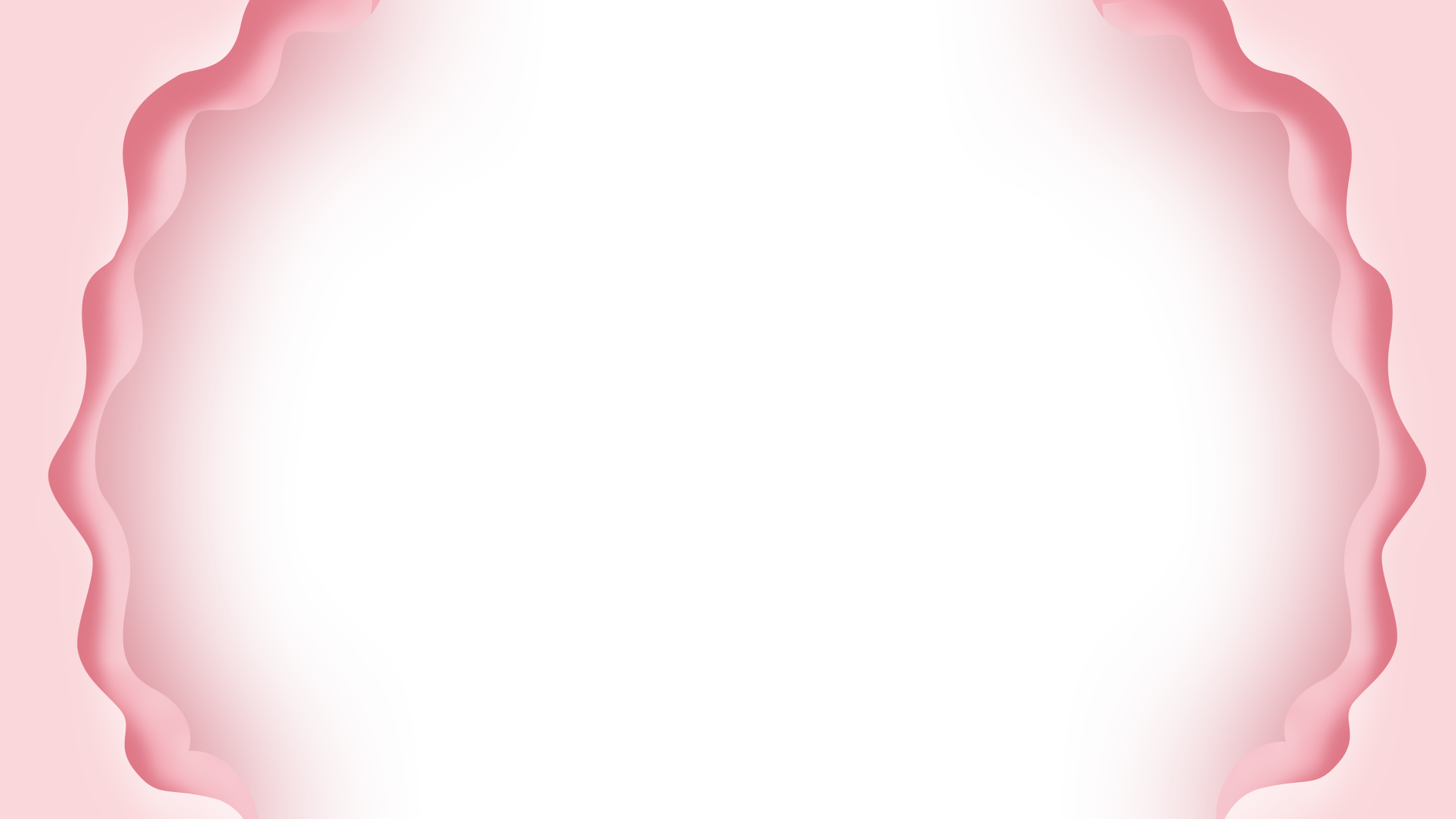 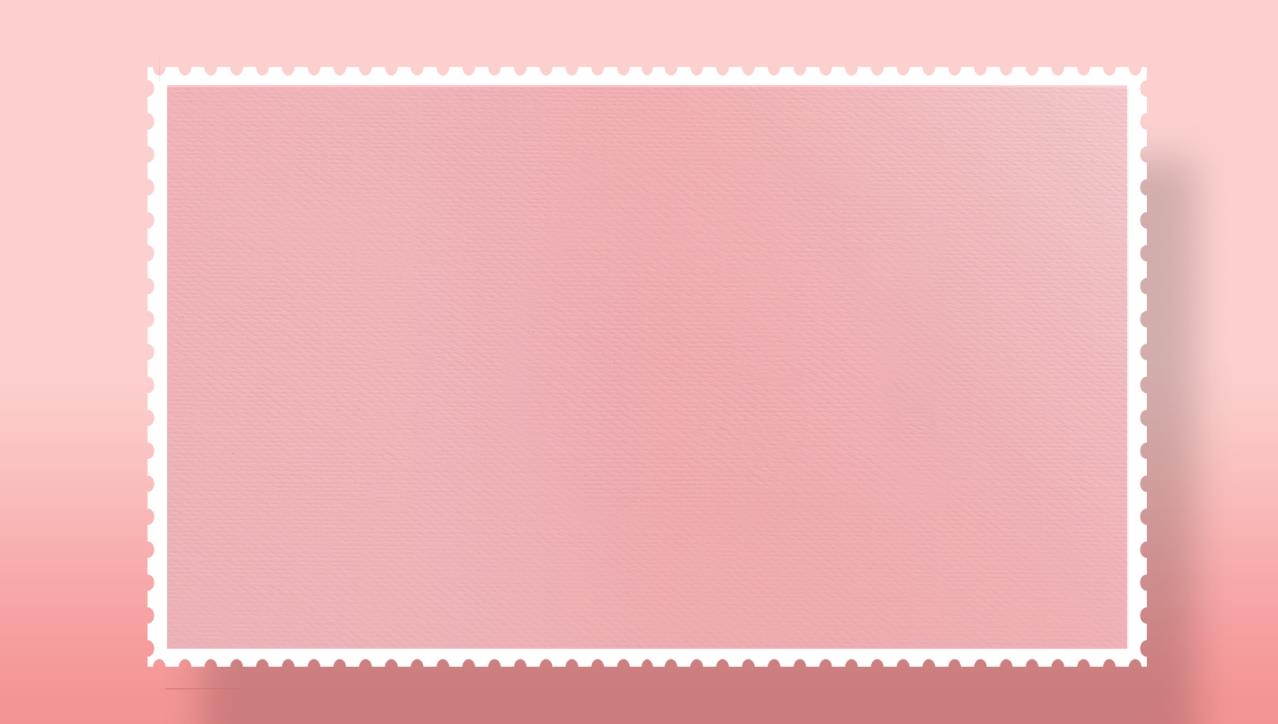 感恩
5/13
我爱妈妈
Mother's Day
母亲节
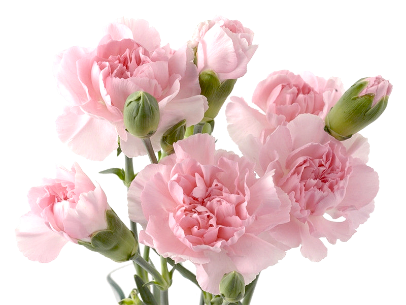 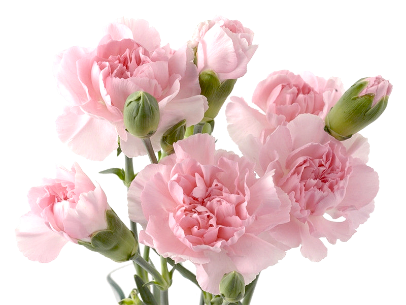 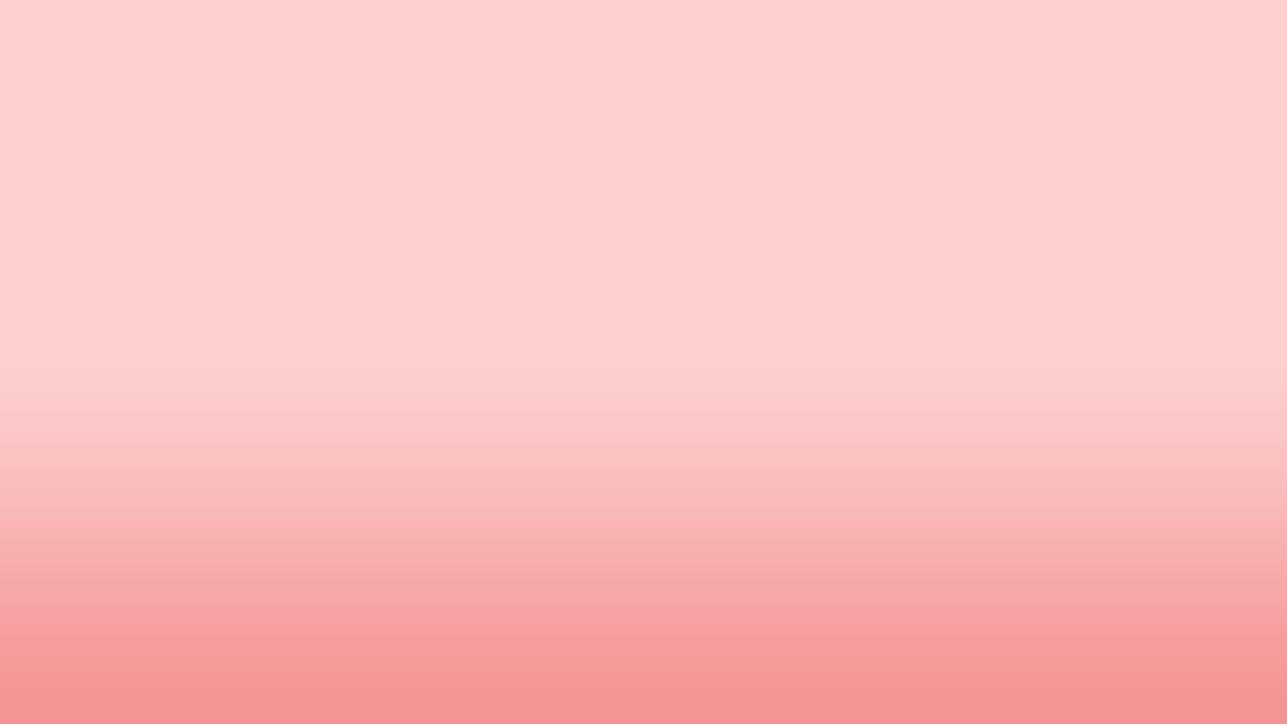 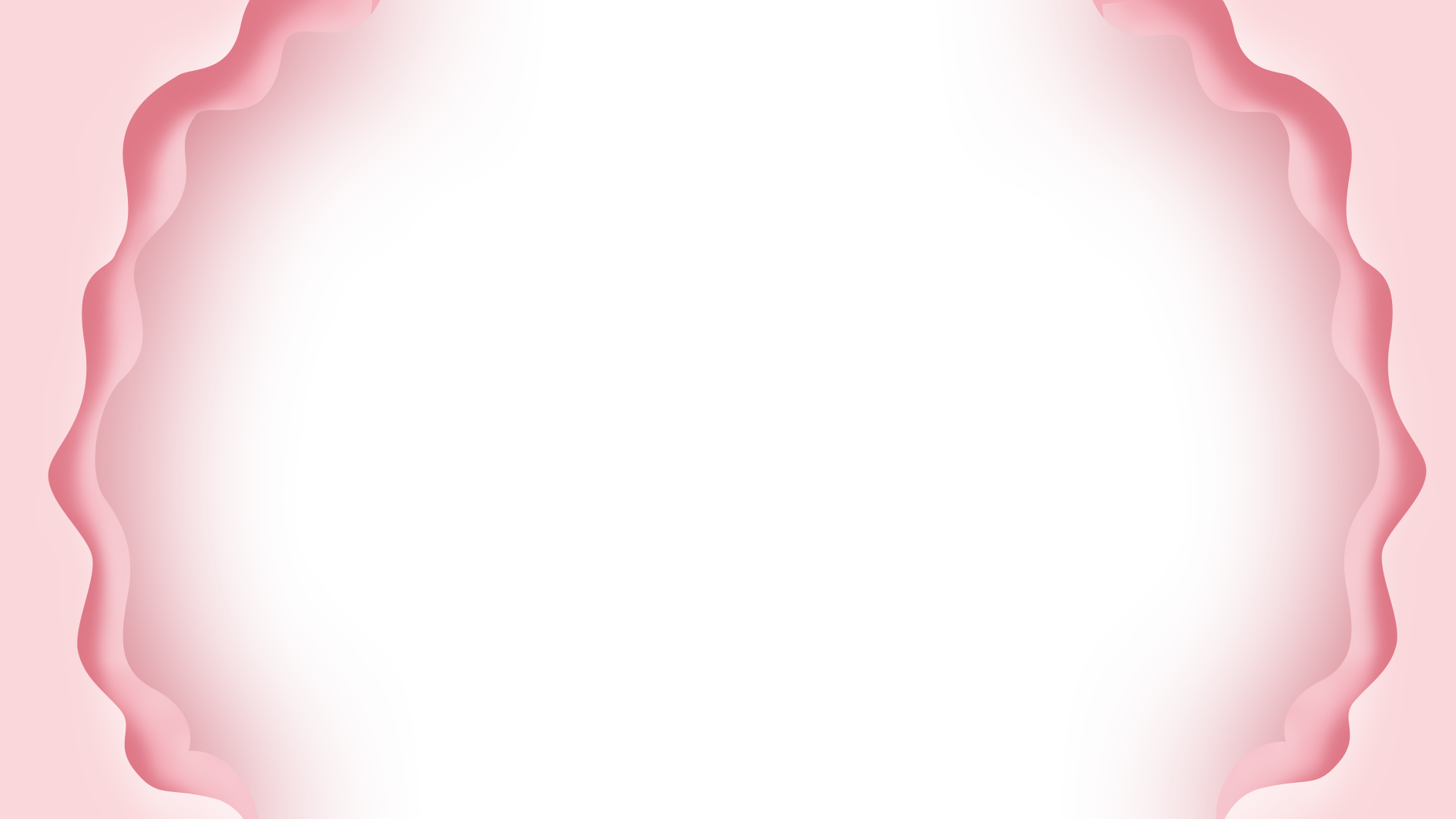 输入标题文本
01
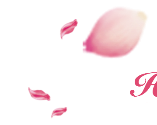 输入标题文本
02
目录
输入标题文本
03
CONTENT
输入标题文本
04
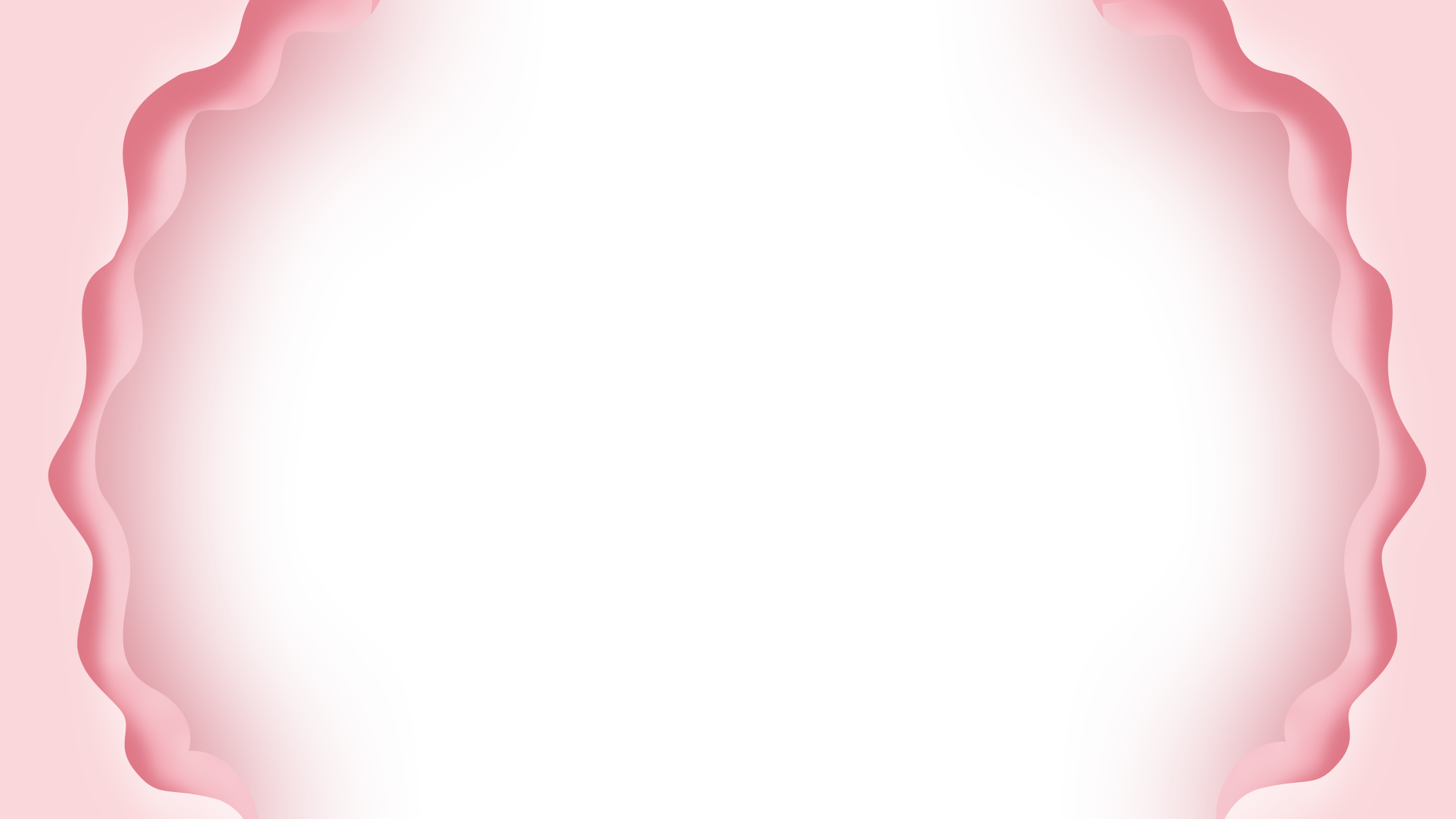 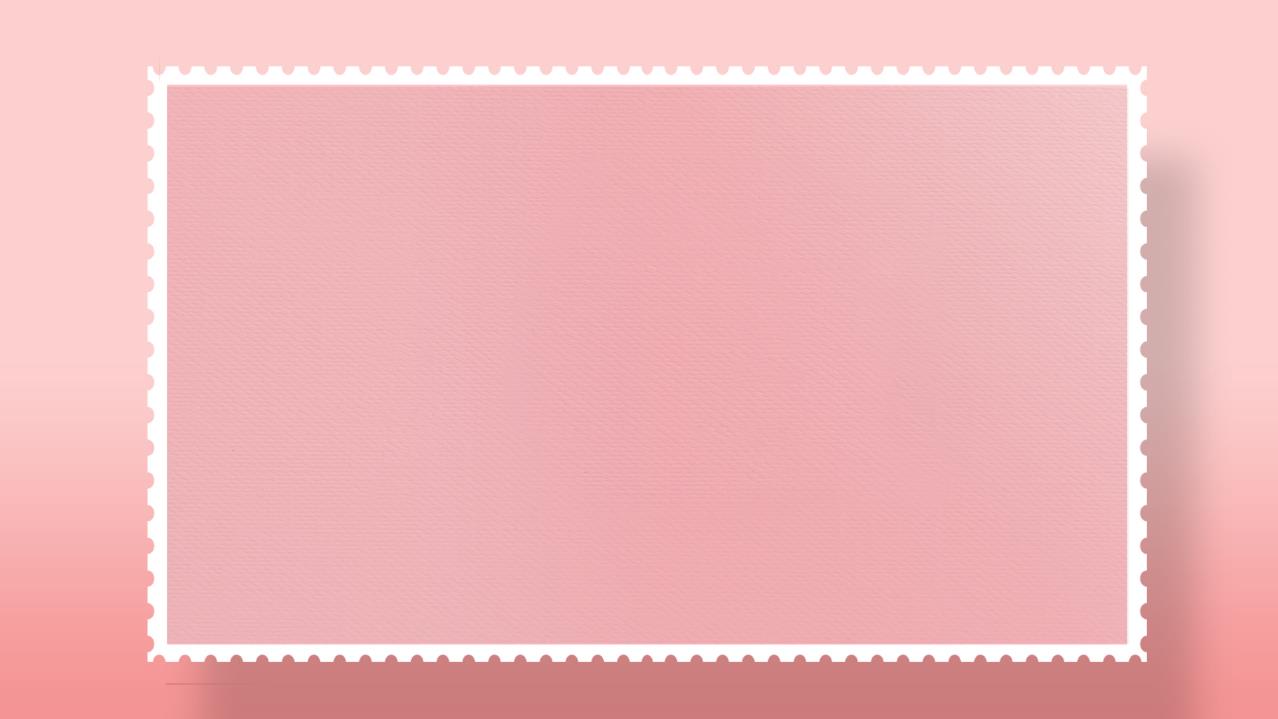 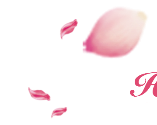 PART.01
输入标题文本
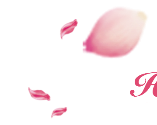 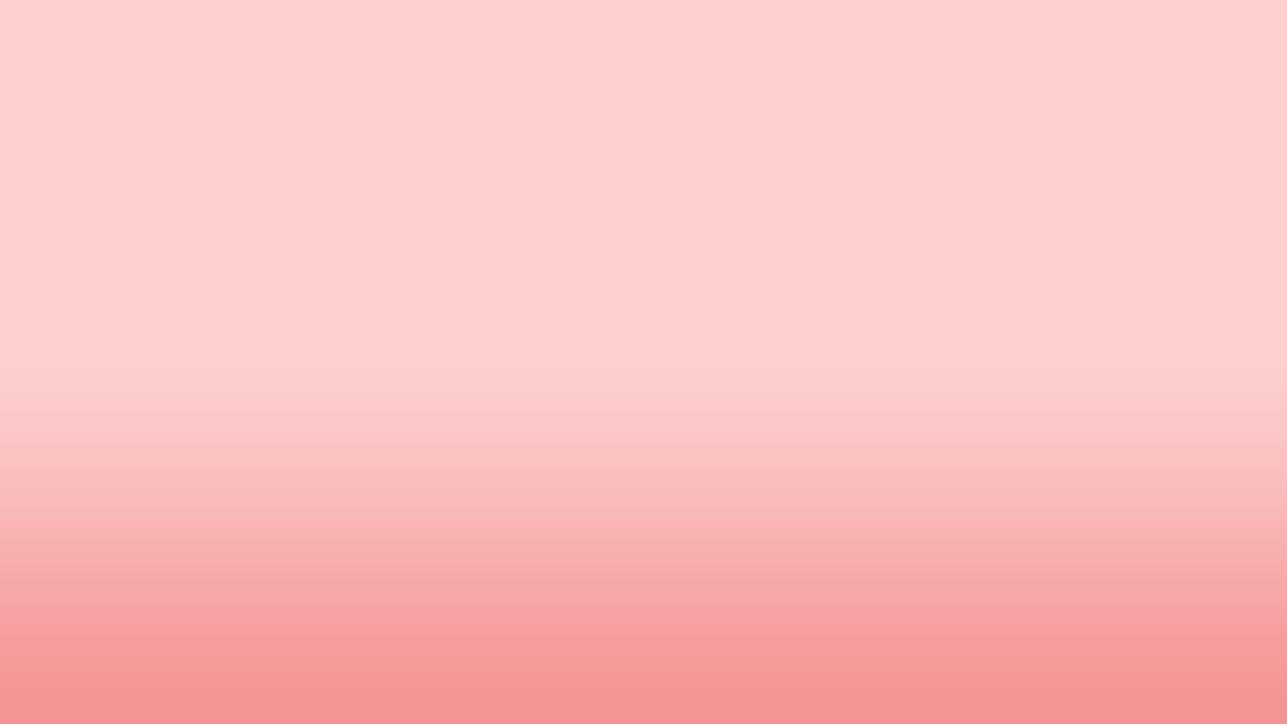 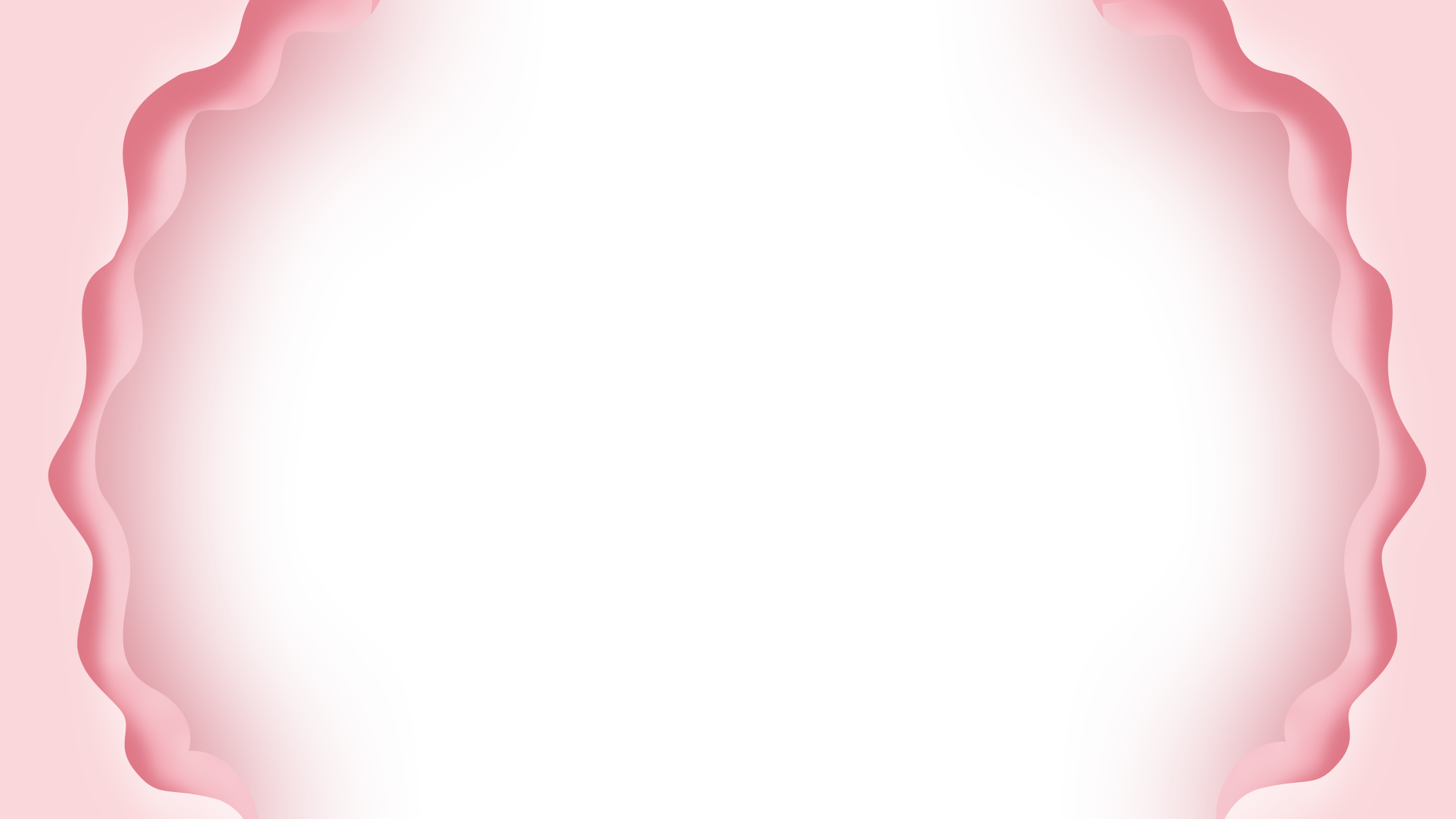 输入标题文本
Lorem ipsum dolor sit amet consectetur adipisicing elit sed do eiusmod tempor incididunt ut labore et dolore magna aliqua .
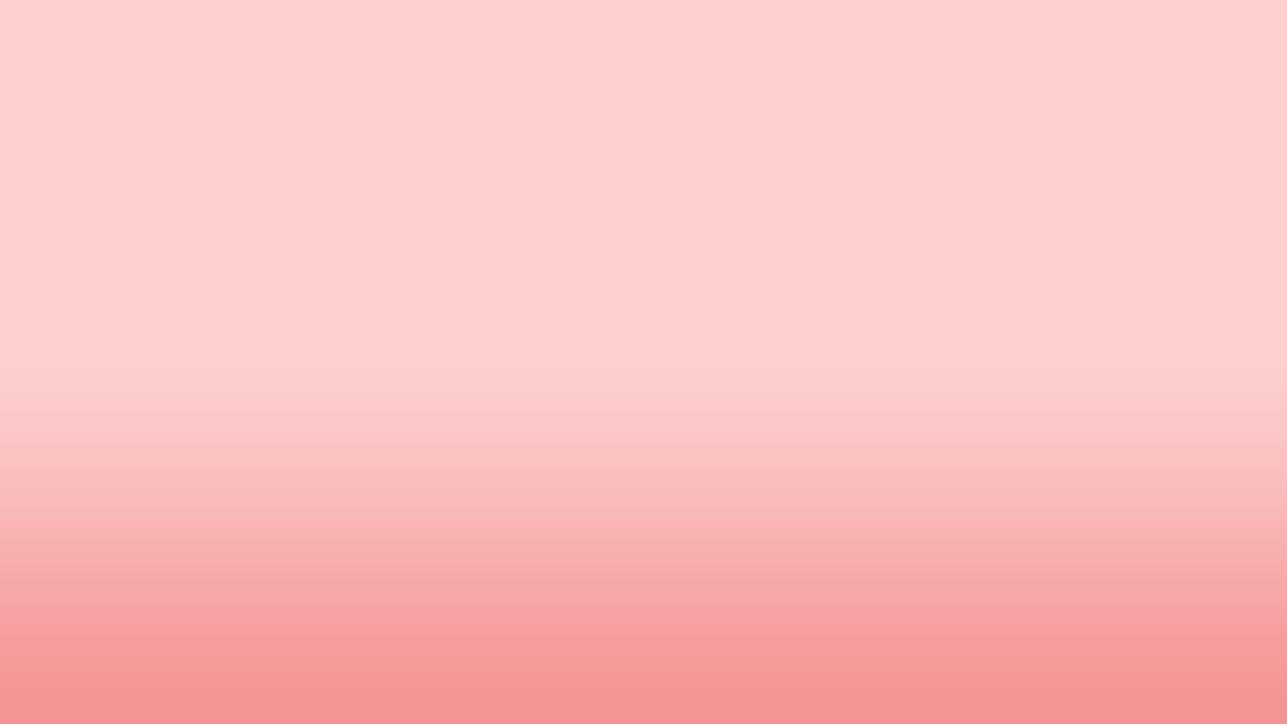 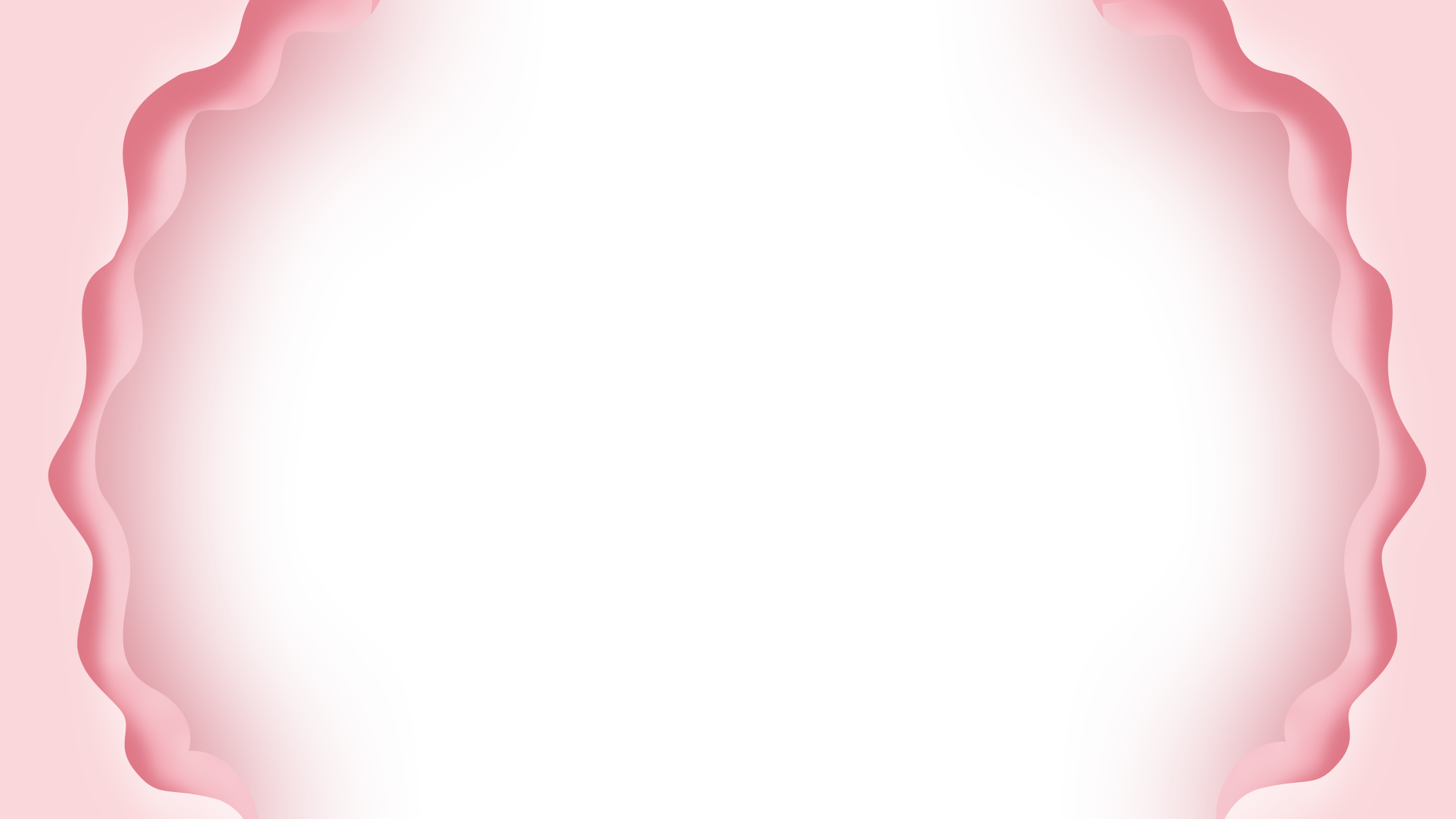 输入标题文本
LOREM IPSUM
LOREM IPSUM DOLOR 
LOREM IPSUM DOLOR
LOREM IPSUM
LOREM IPSUM DOLOR 
LOREM IPSUM DOLOR
LOREM IPSUM
LOREM IPSUM DOLOR 
LOREM IPSUM DOLOR
LOREM IPSUM
LOREM IPSUM DOLOR 
LOREM IPSUM DOLOR
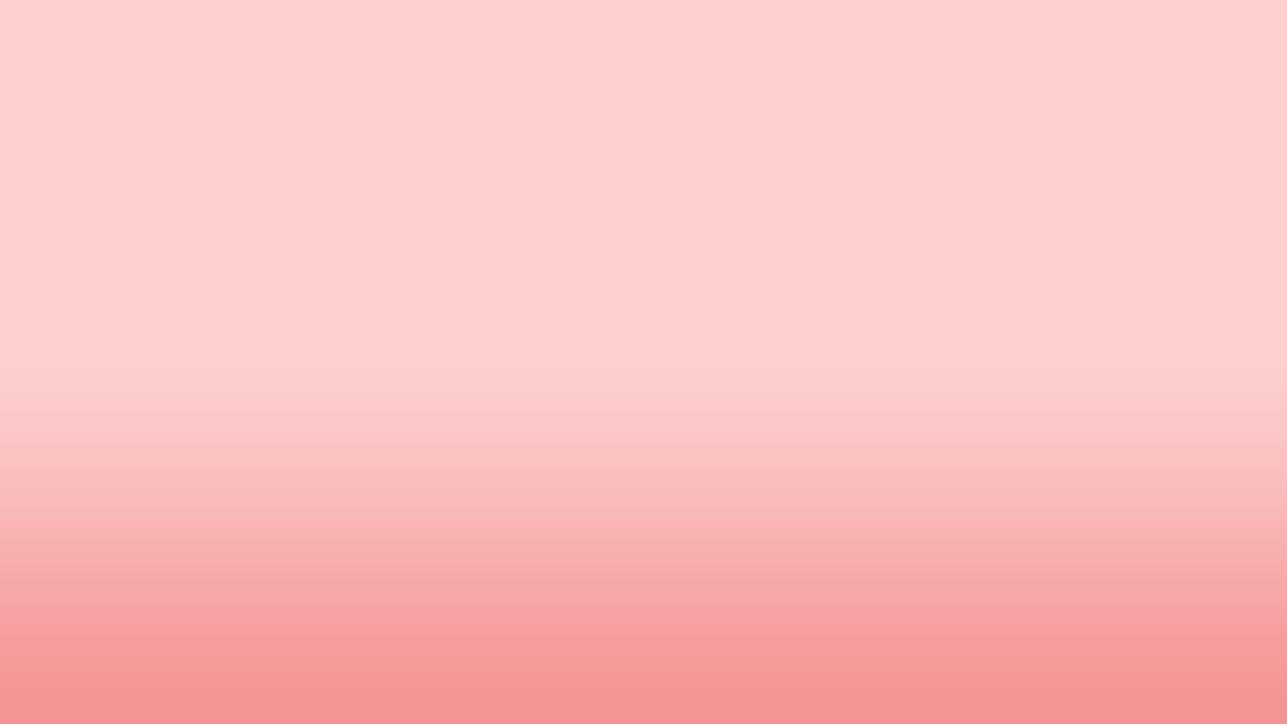 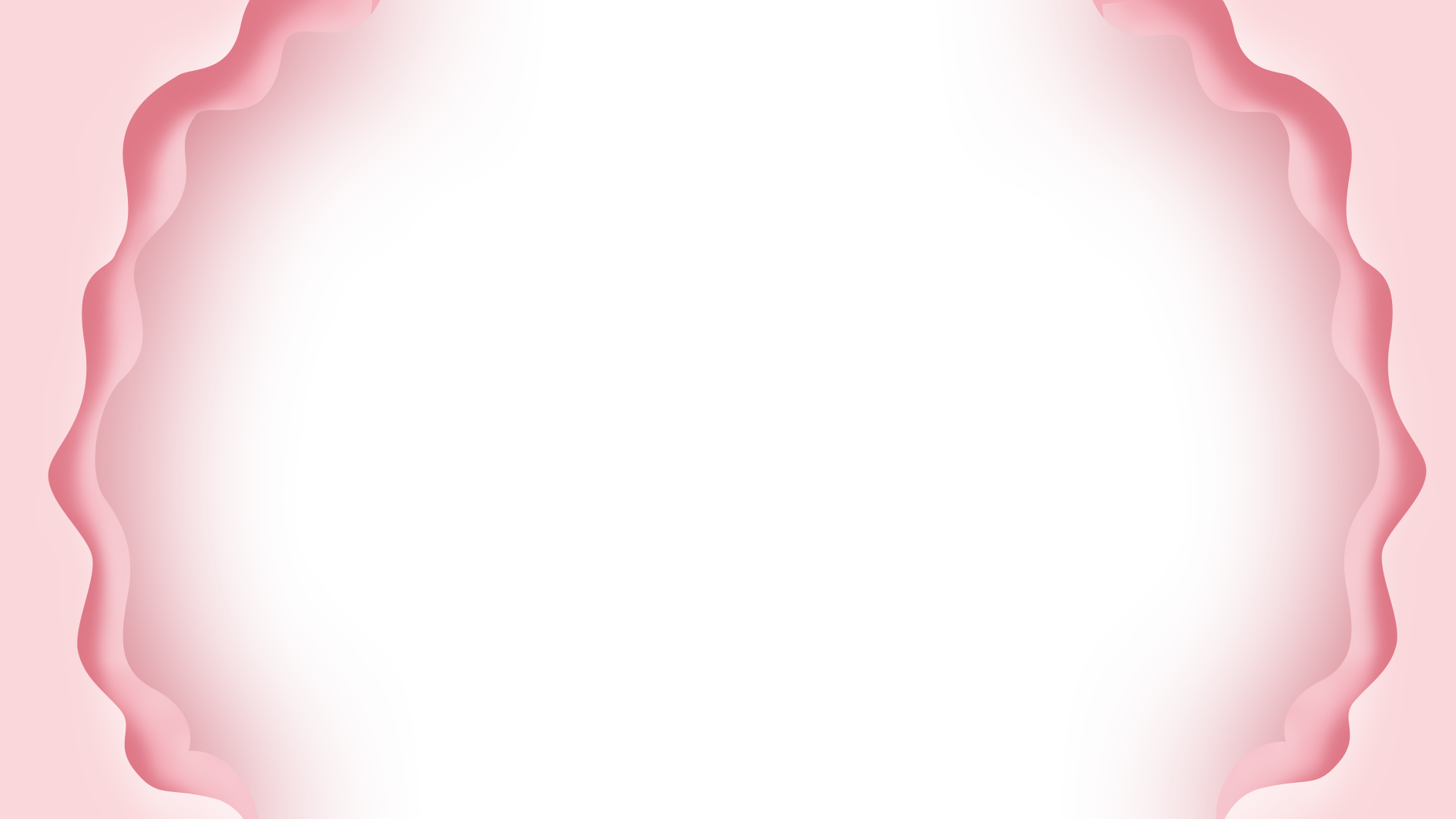 输入标题文本
LOREM IPSUM
LOREM IPSUM
LOREM IPSUM
LOREM IPSUM
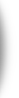 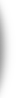 LOREM IPSUM
LOREM IPSUM
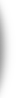 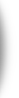 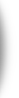 LOREM IPSUM
LOREM IPSUM
LOREM IPSUM
LOREM IPSUM
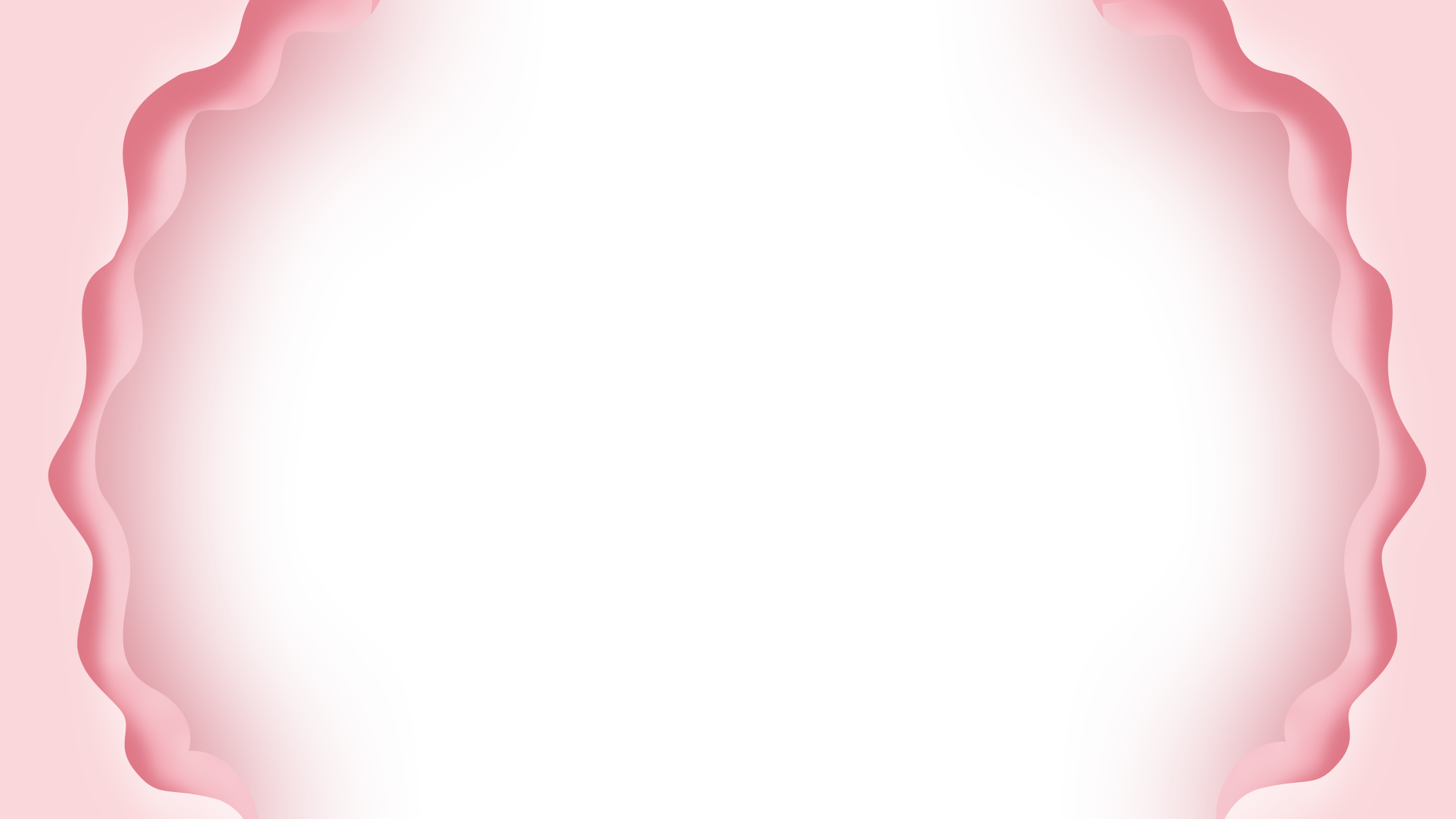 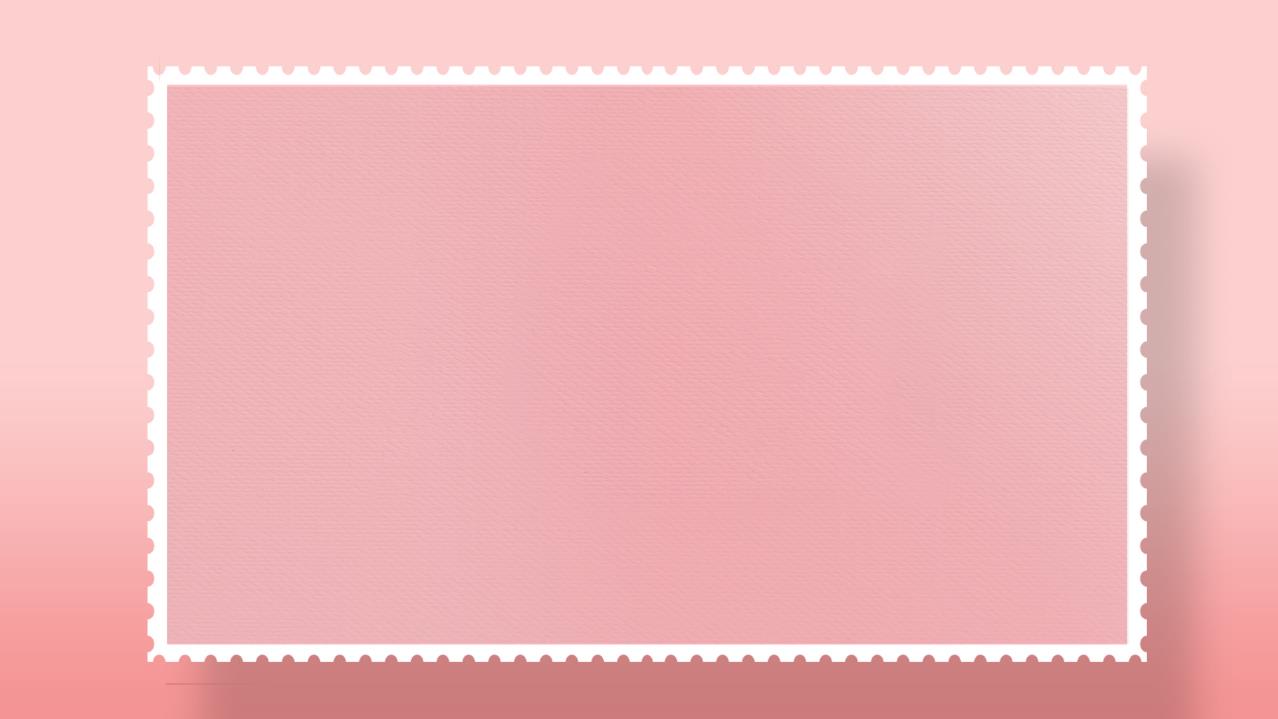 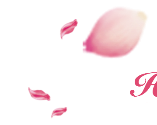 PART.02
输入标题文本
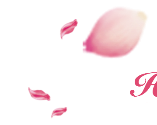 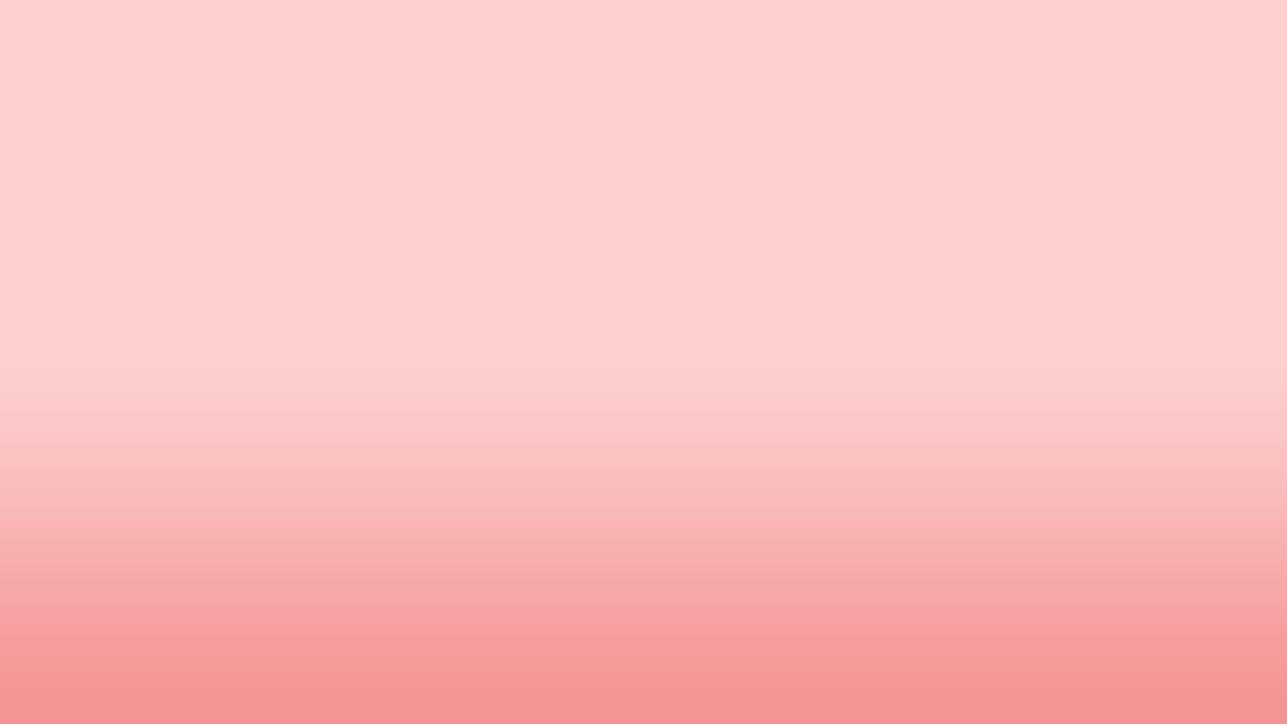 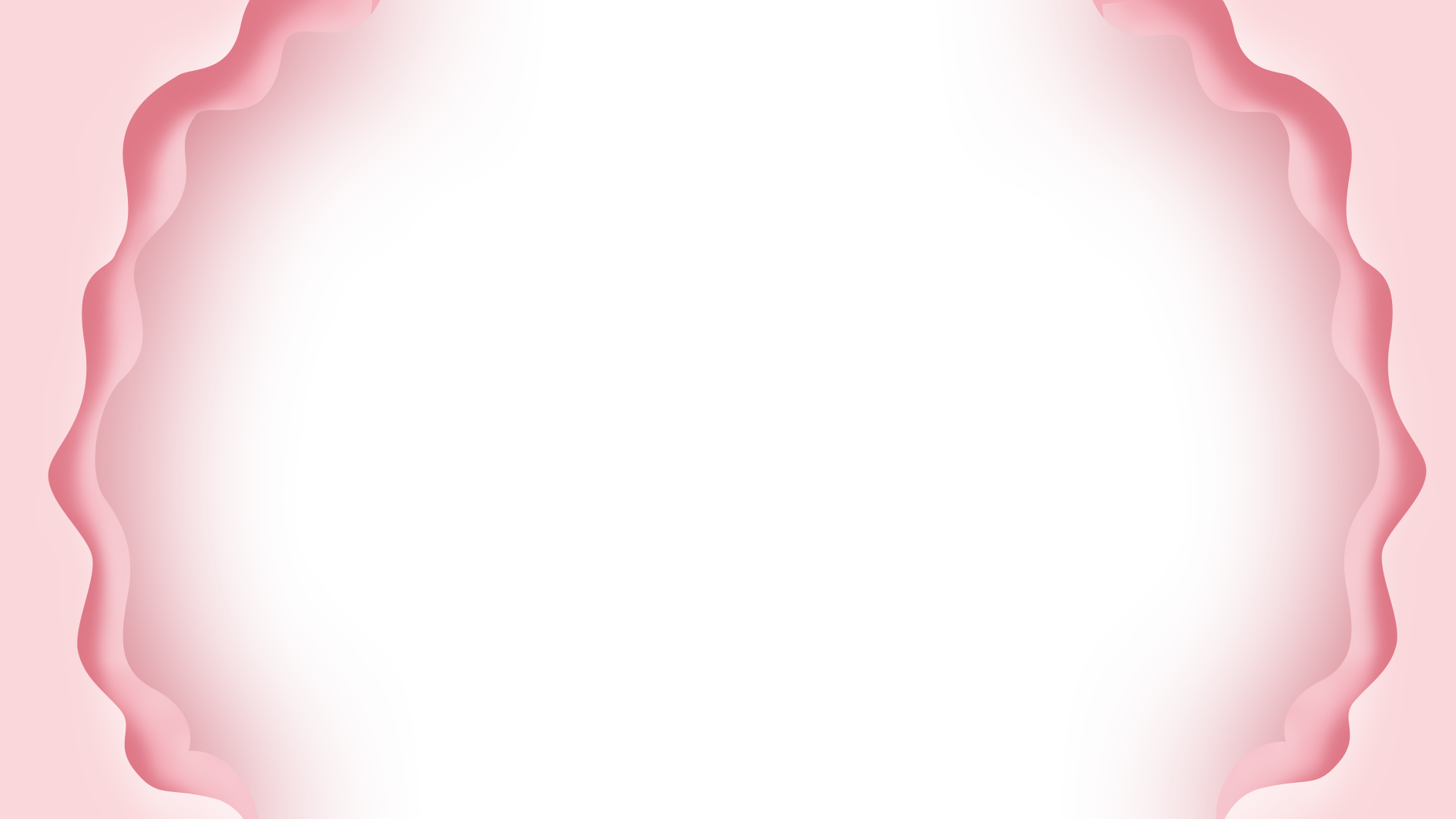 输入标题文本
Lorem ipsum
Lorem ipsum
Lorem ipsum
Lorem ipsum
Lorem ipsum
Lorem ipsum
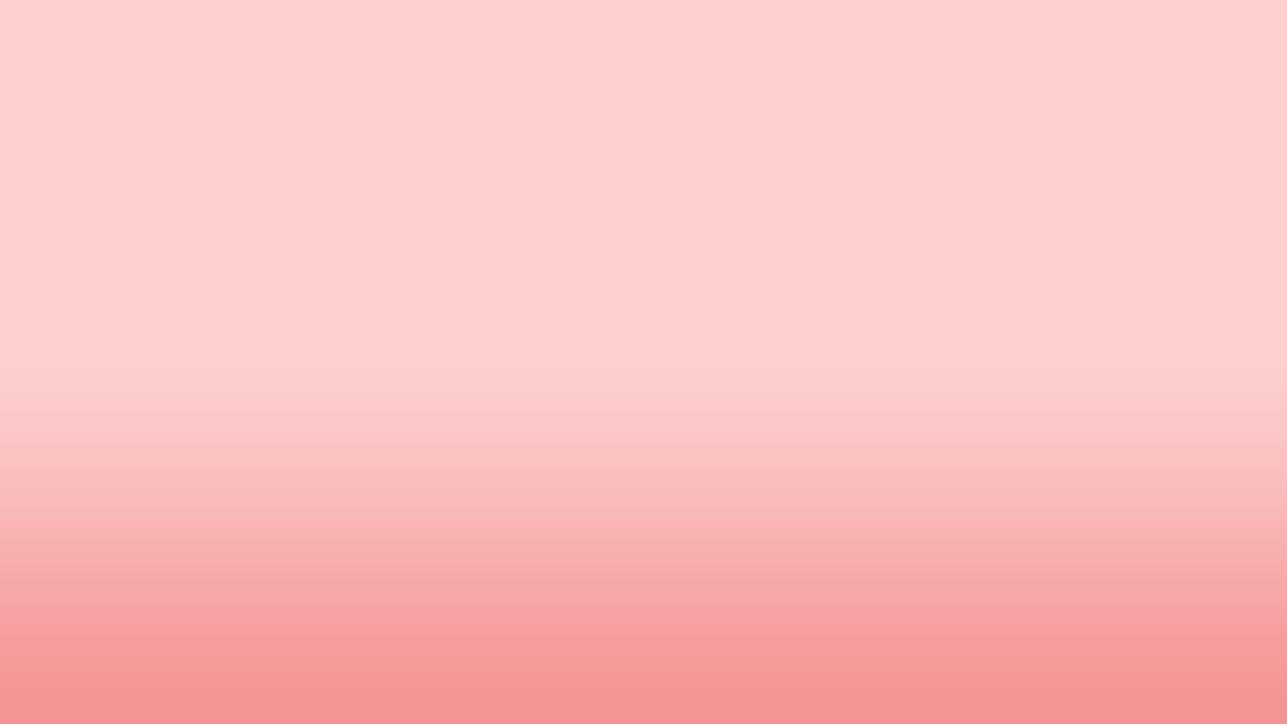 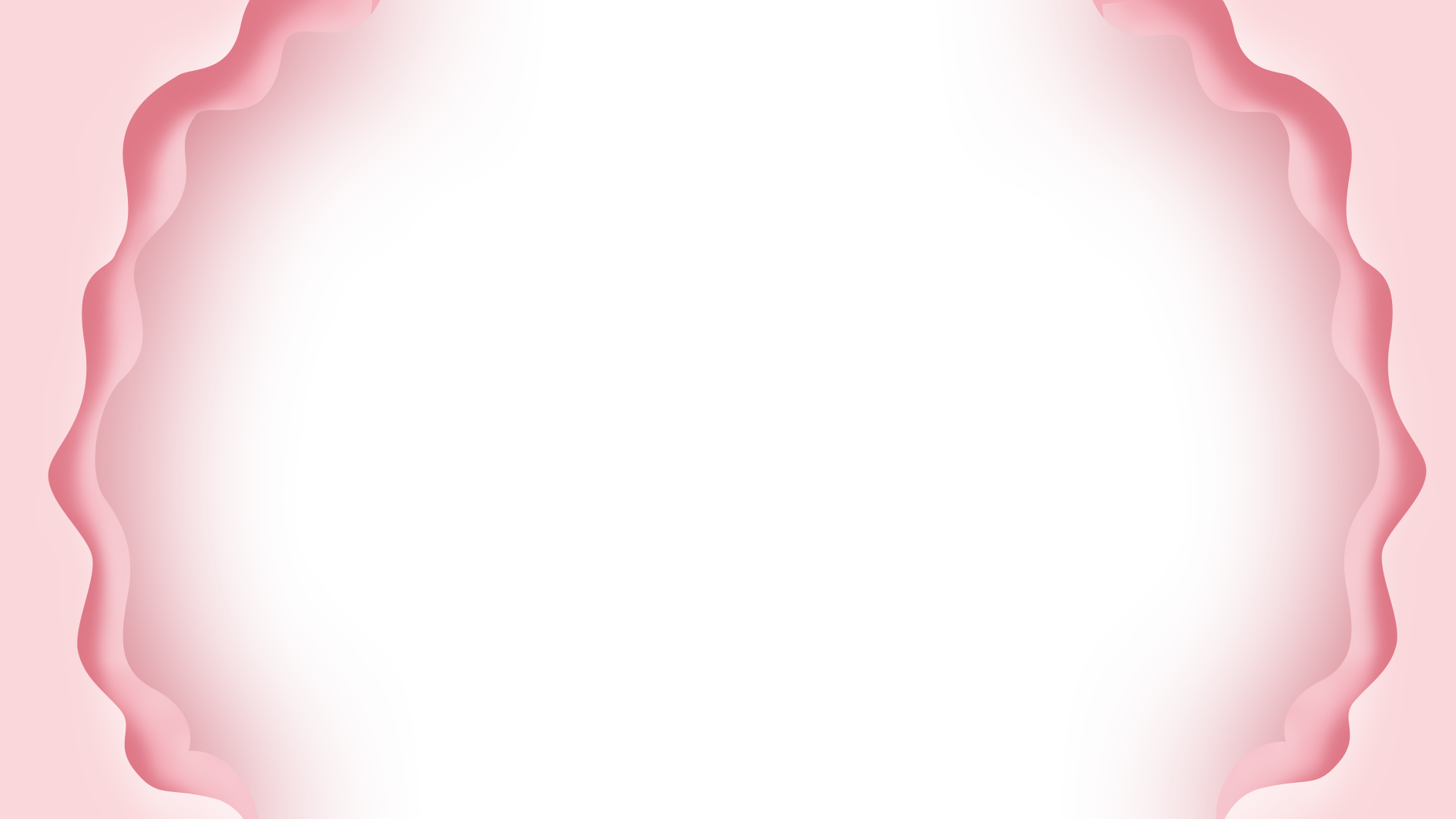 输入标题文本
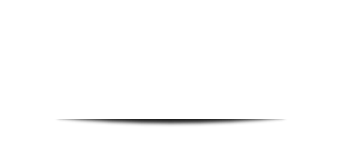 04
点击添加标题文字
点击添加标题文字
点击添加标题文字
点击添加标题文字
01
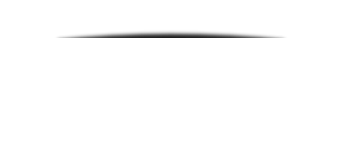 02
03
点击添加标题文字
点击添加标题文字
点击添加标题文字
点击添加标题文字
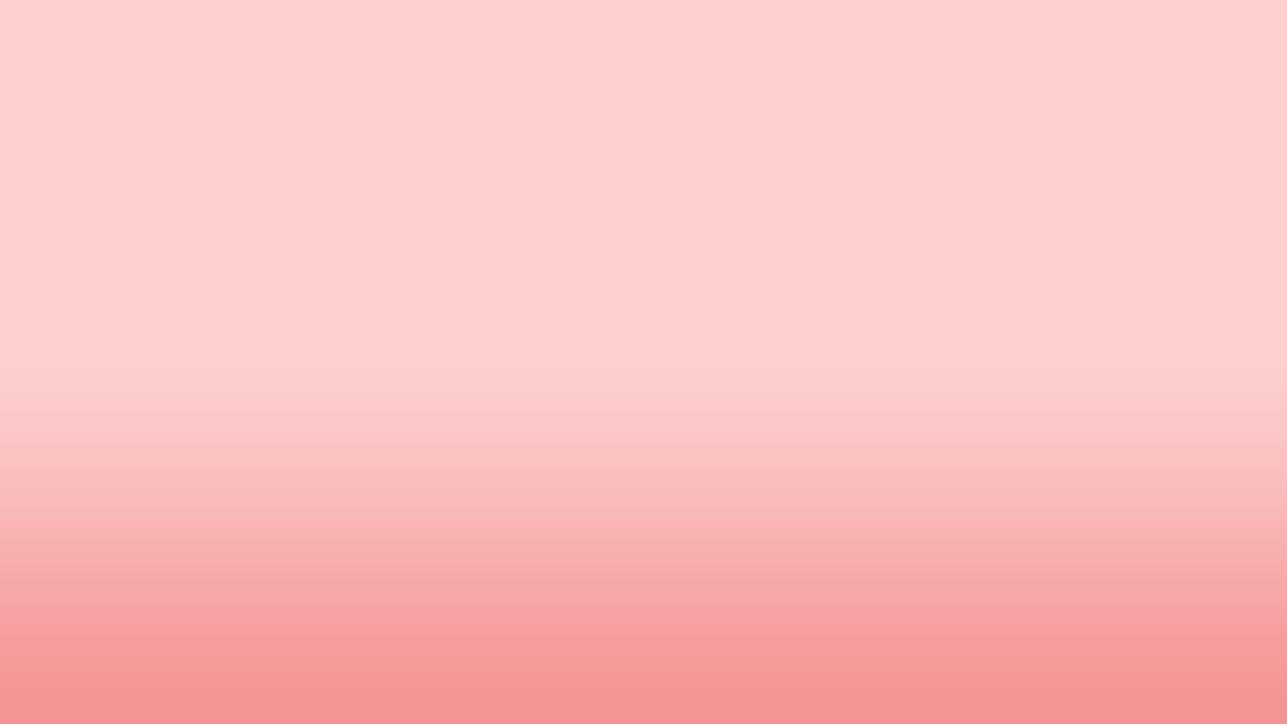 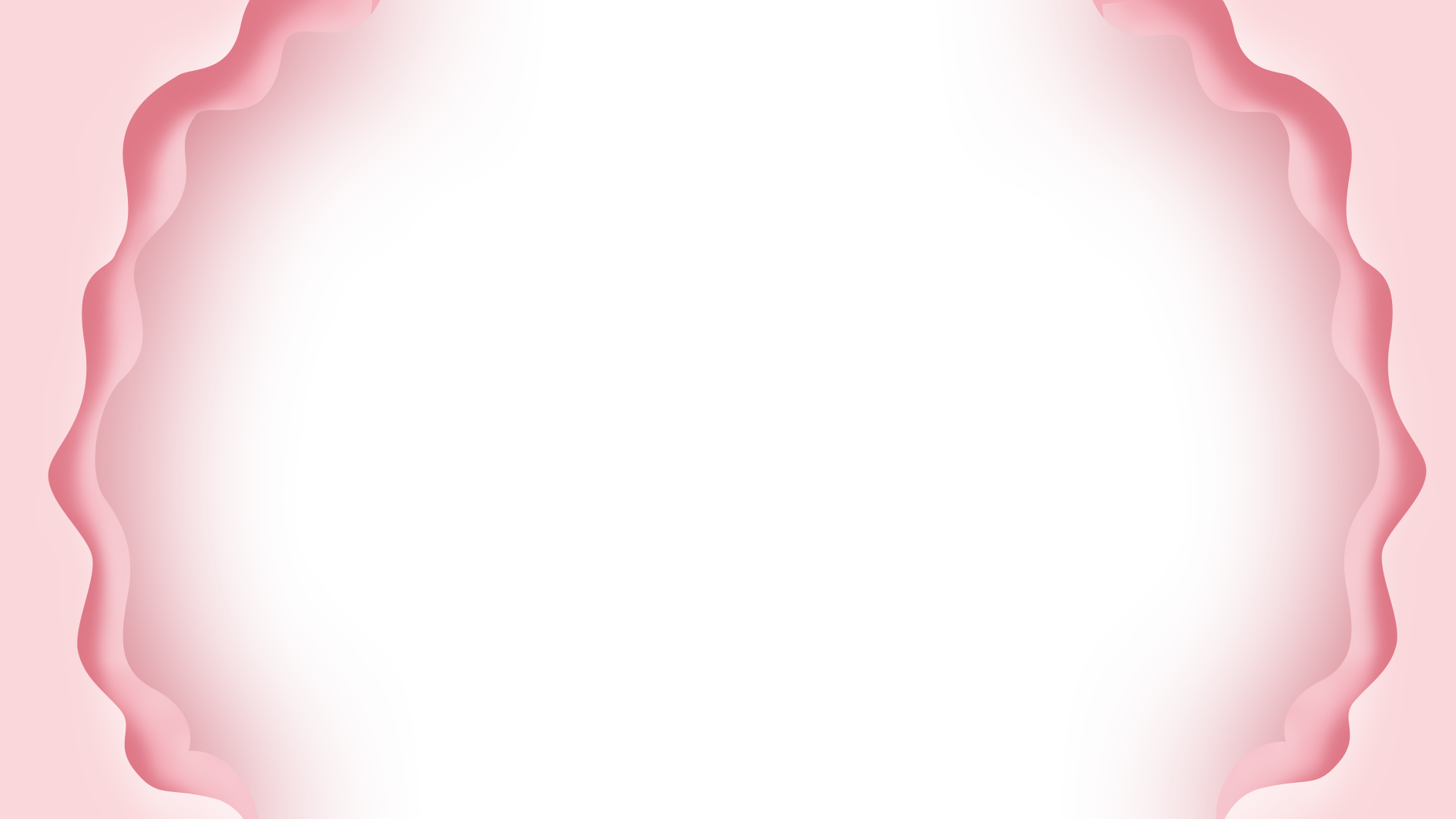 输入标题文本
点击添加标题文字
点击添加标题文字
点击添加标题文字
点击添加标题文字
点击添加标题文字
点击添加标题文字
点击添加标题文字
点击添加标题文字
标题
点击添加标题文字
点击添加标题文字
点击添加标题文字
点击添加标题文字
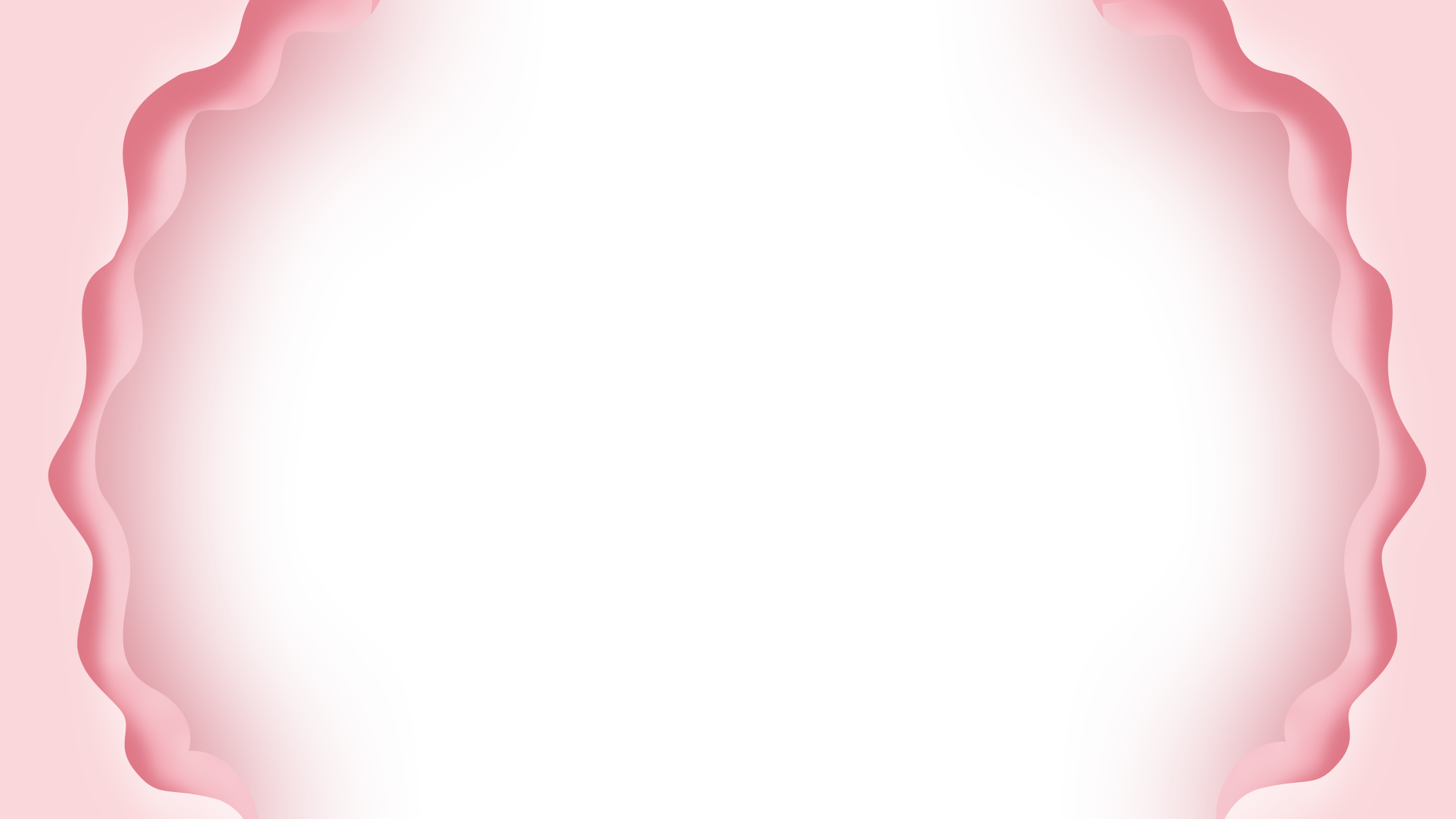 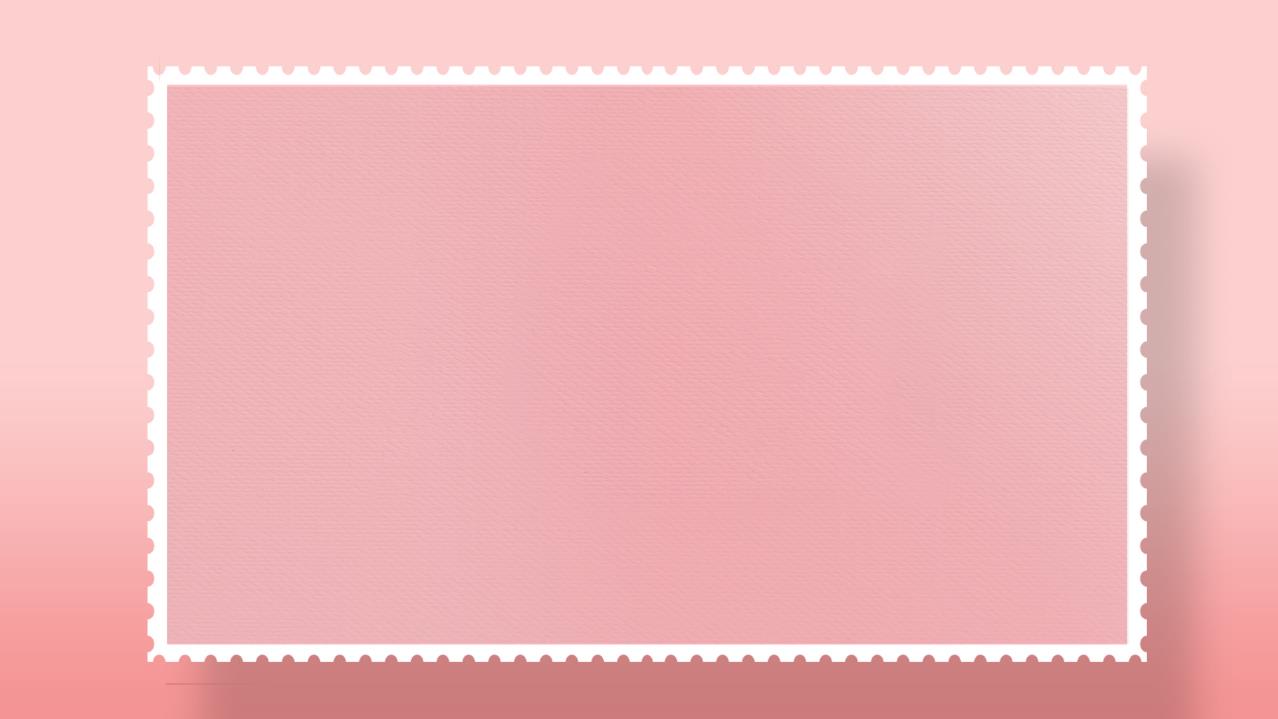 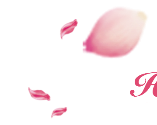 PART.03
输入标题文本
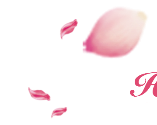 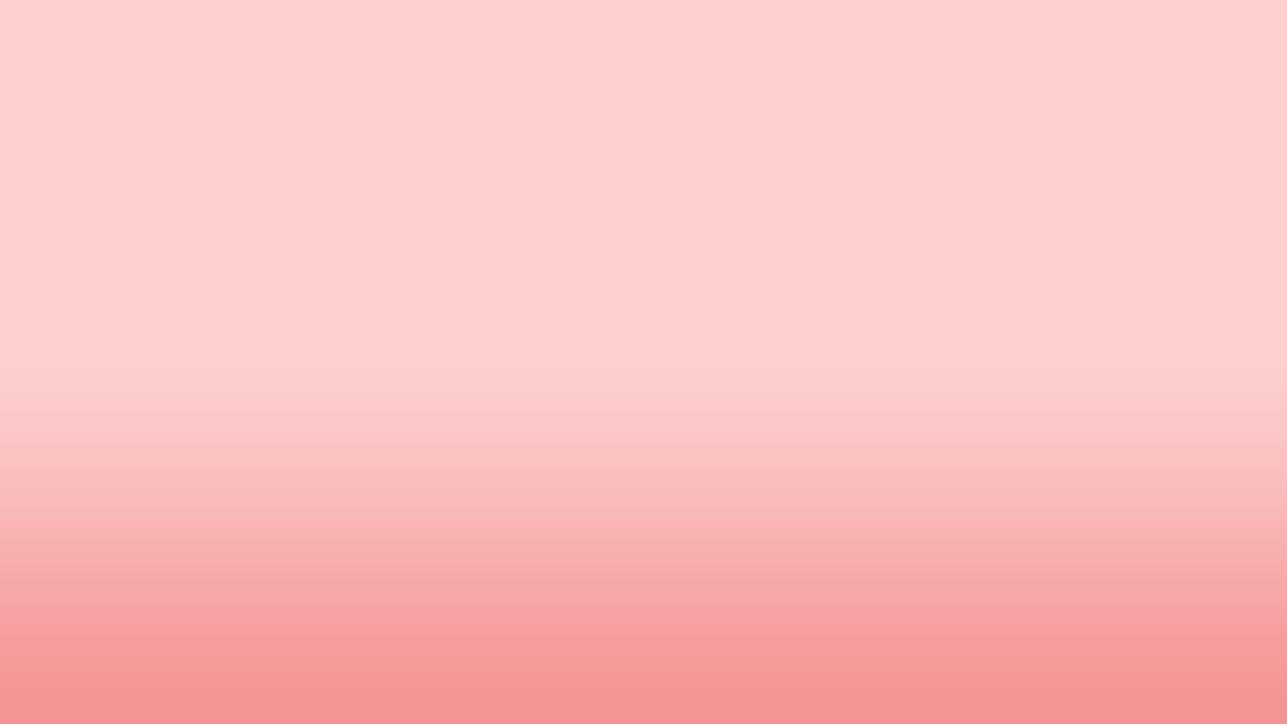 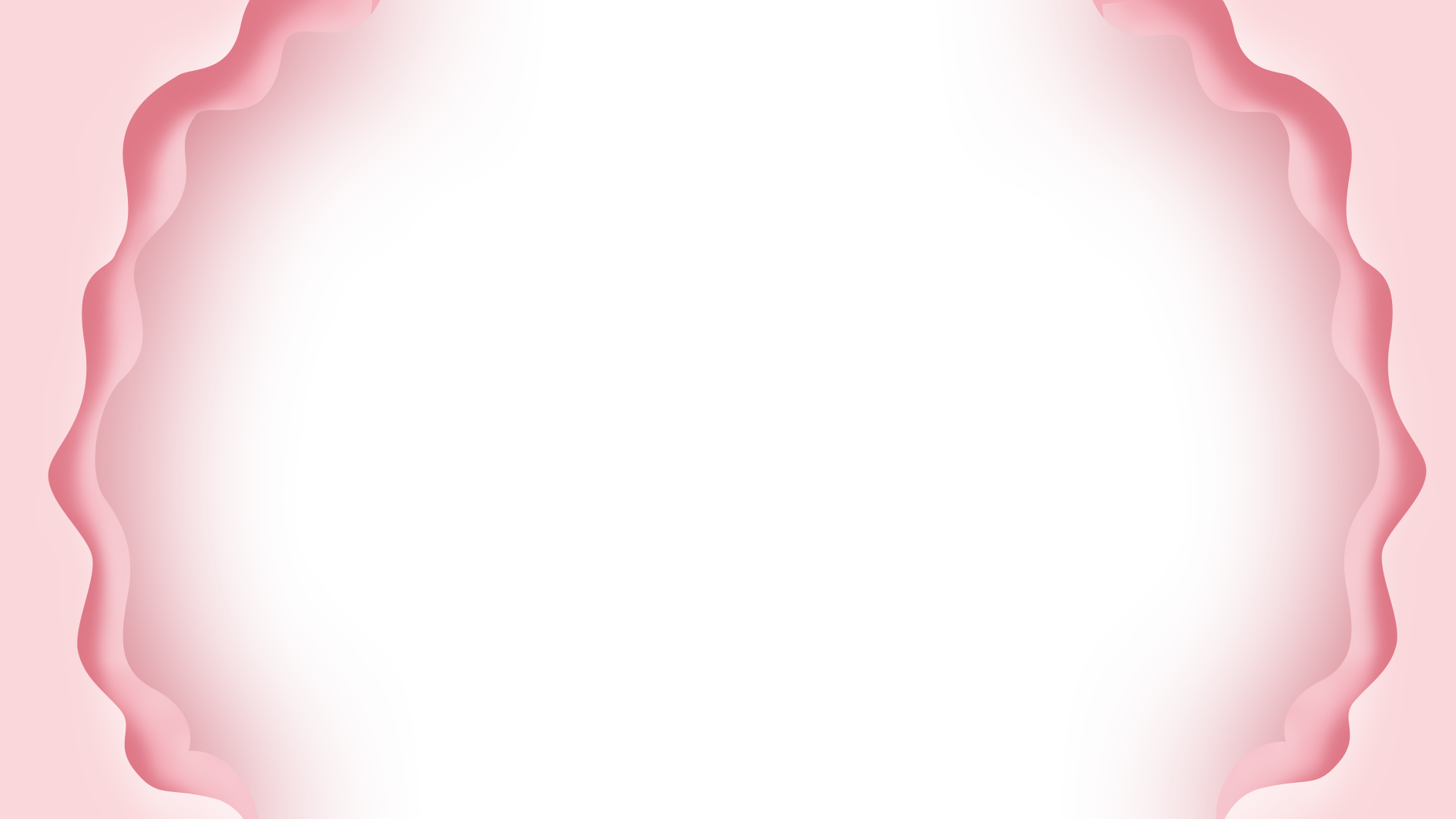 输入标题文本
点击添加标题文字
点击添加标题文字
点击添加标题文字
点击添加标题文字
02
04
01
03
点击添加标题文字
点击添加标题文字
点击添加标题文字
点击添加标题文字
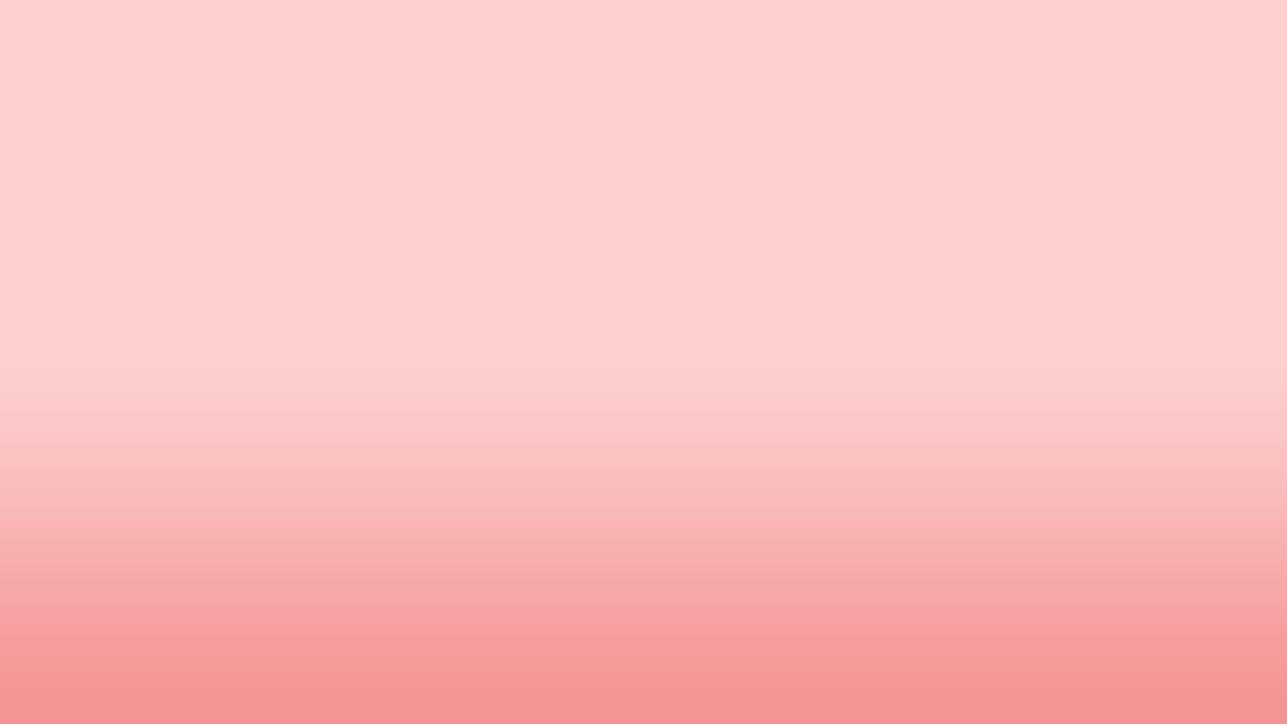 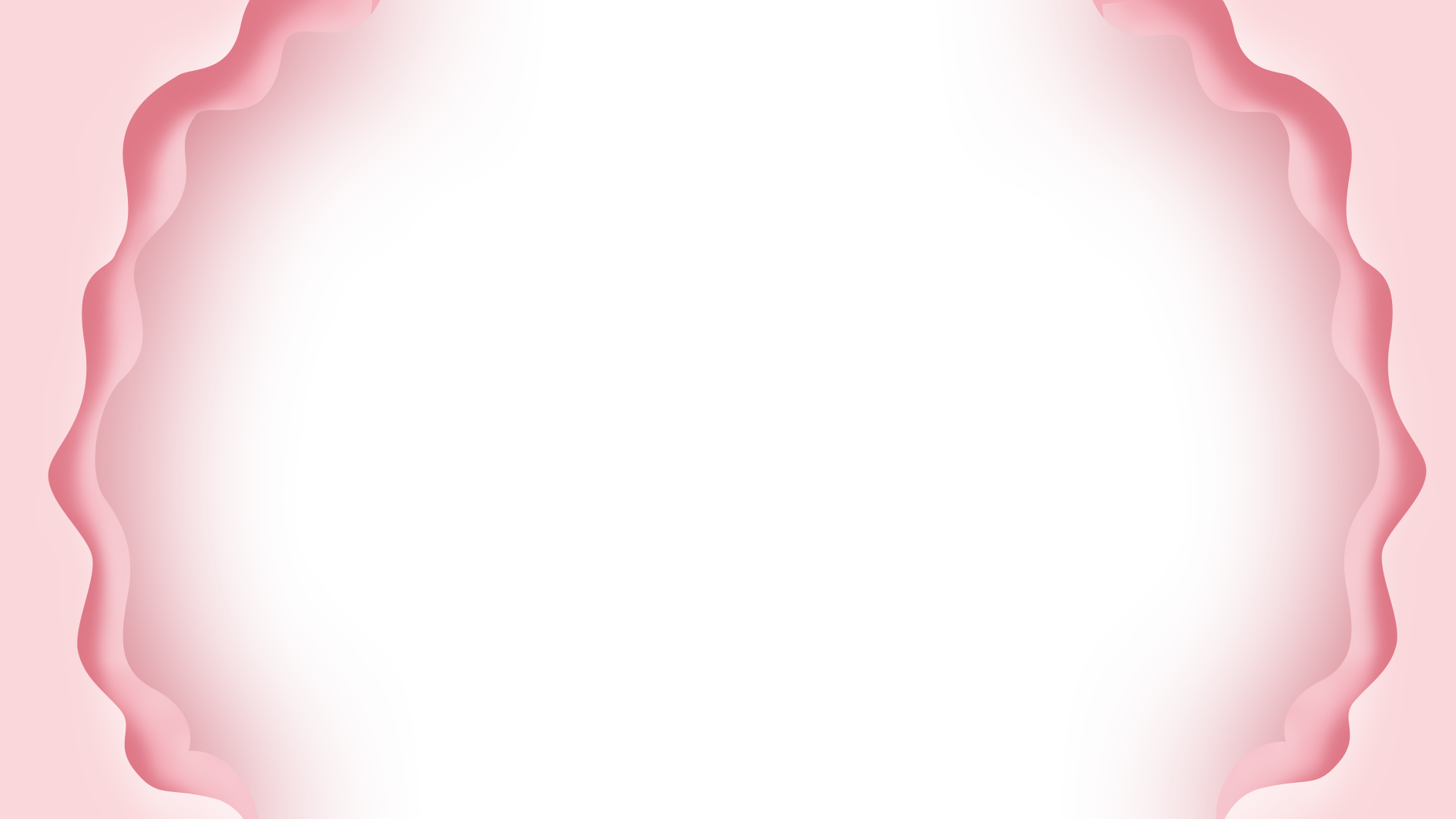 输入标题文本
Lorem ipsum dolor
Lorem ipsum dolor
Lorem ipsum dolor
Lorem ipsum dolor
LOREM
LOREM
B
D
LOREM
LOREM
A
C
Lorem ipsum dolor
Lorem ipsum dolor
Lorem ipsum dolor
Lorem ipsum dolor
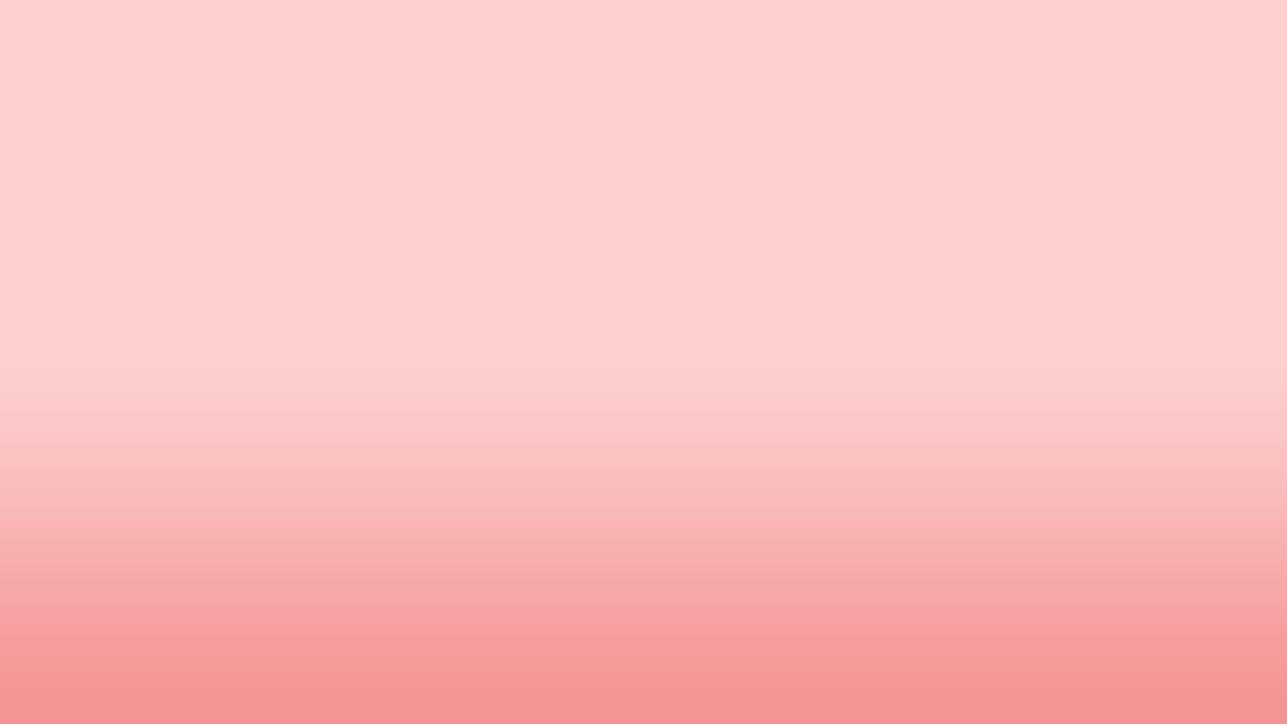 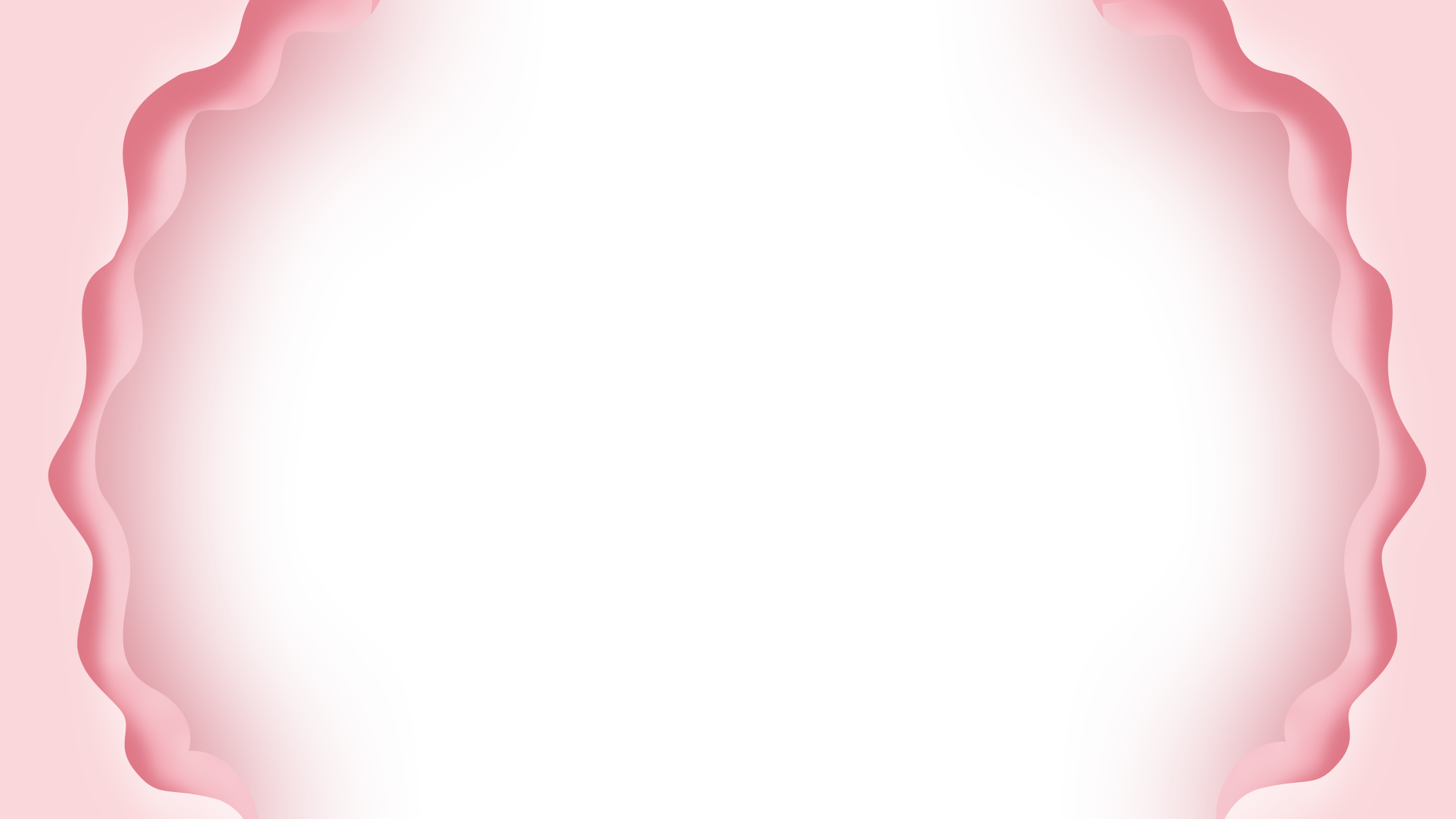 输入标题文本
1
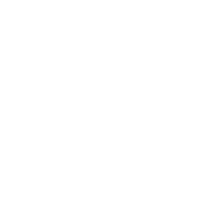 LOREM IPSUM
Lorem ipsum dolor sit amet consectetur
LOREM IPSUM
3
2
Lorem ipsum dolor sit amet consectetur
LOREM IPSUM
Lorem ipsum dolor sit amet consectetur
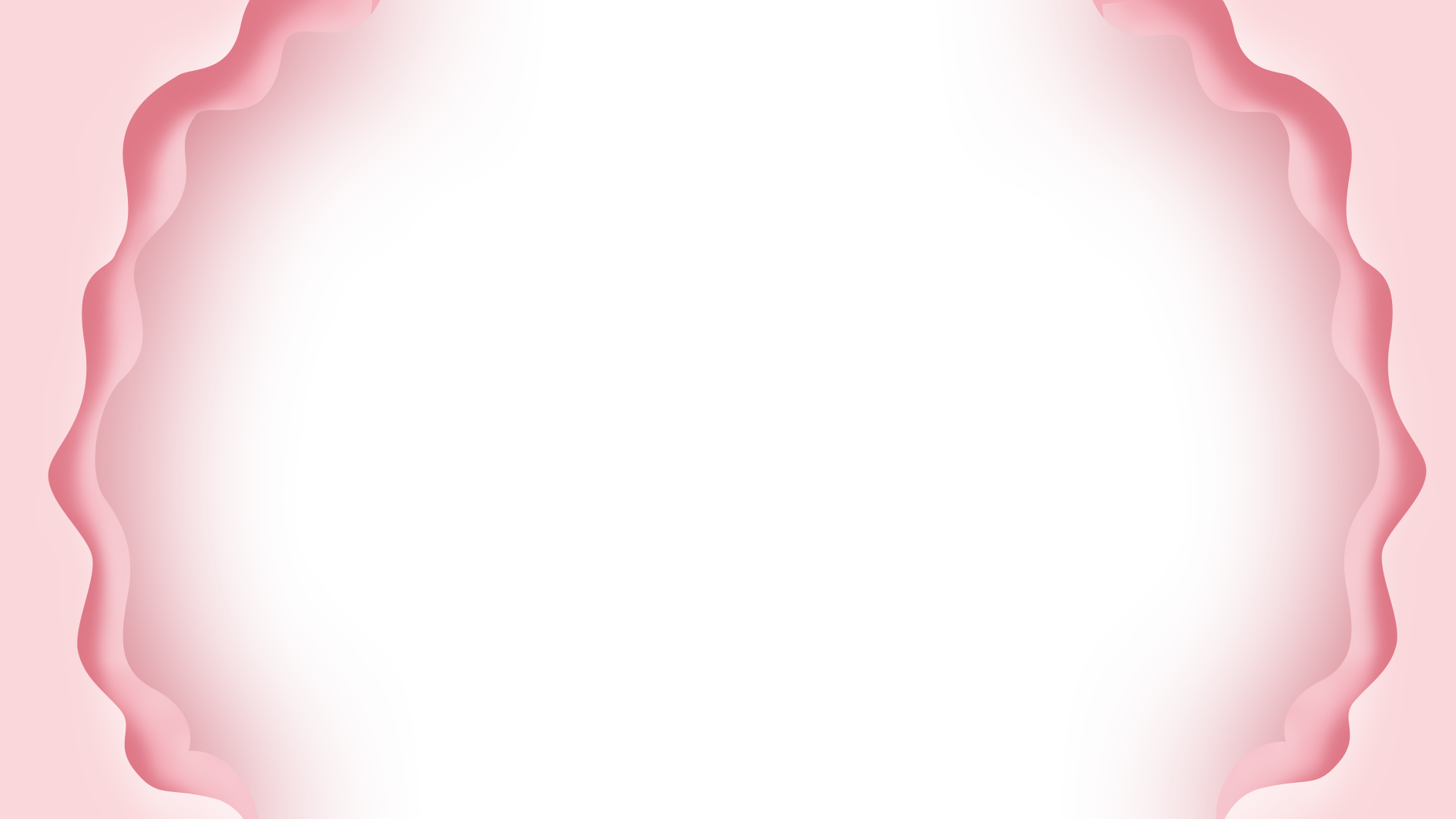 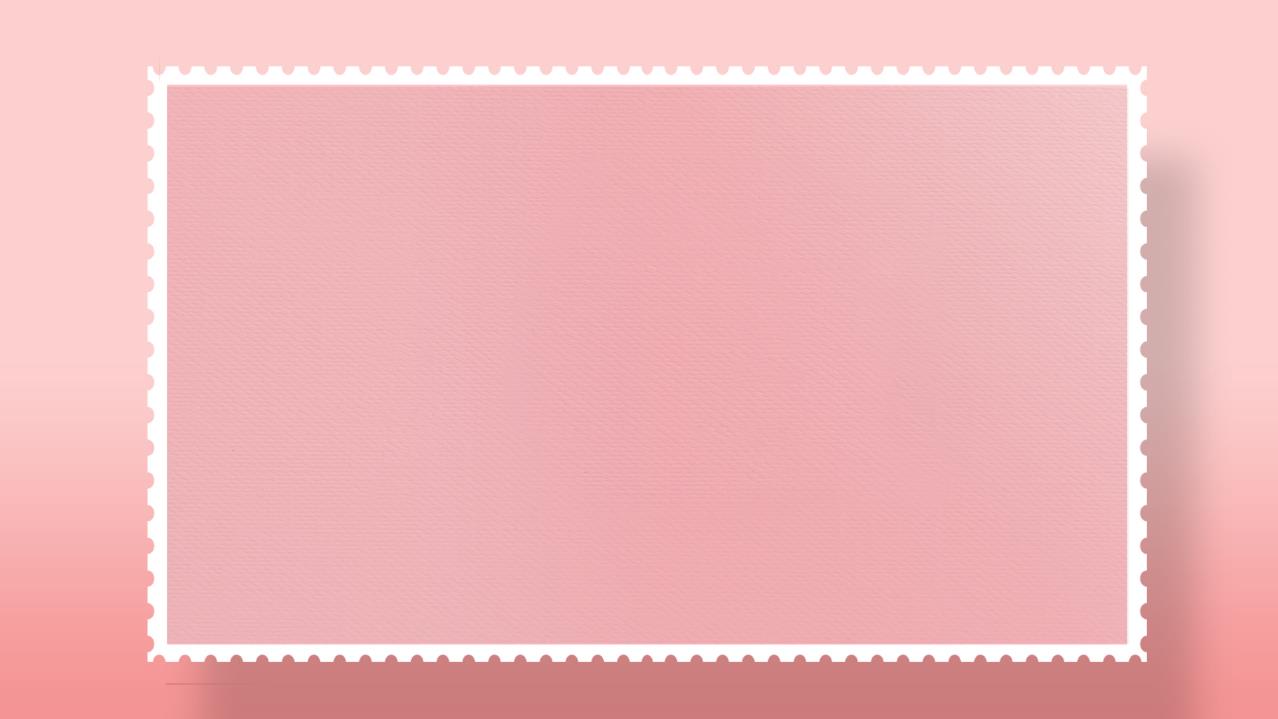 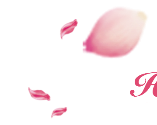 PART.04
输入标题文本
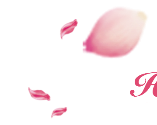 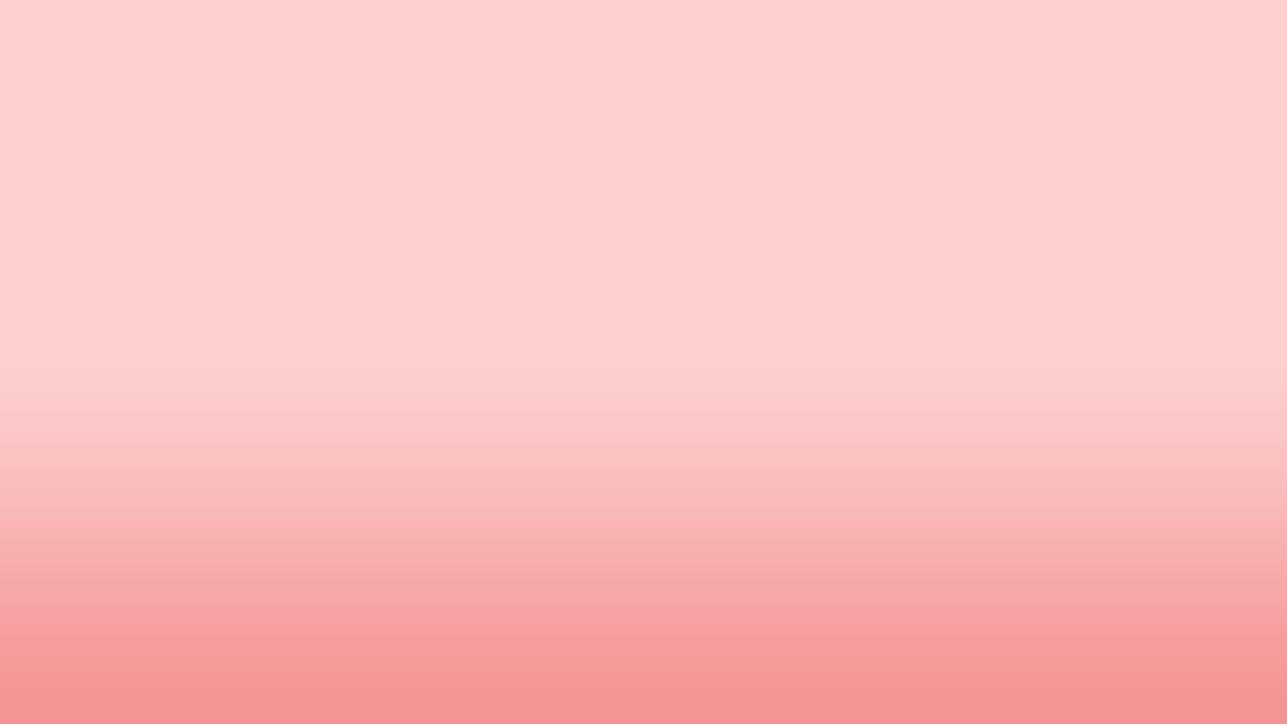 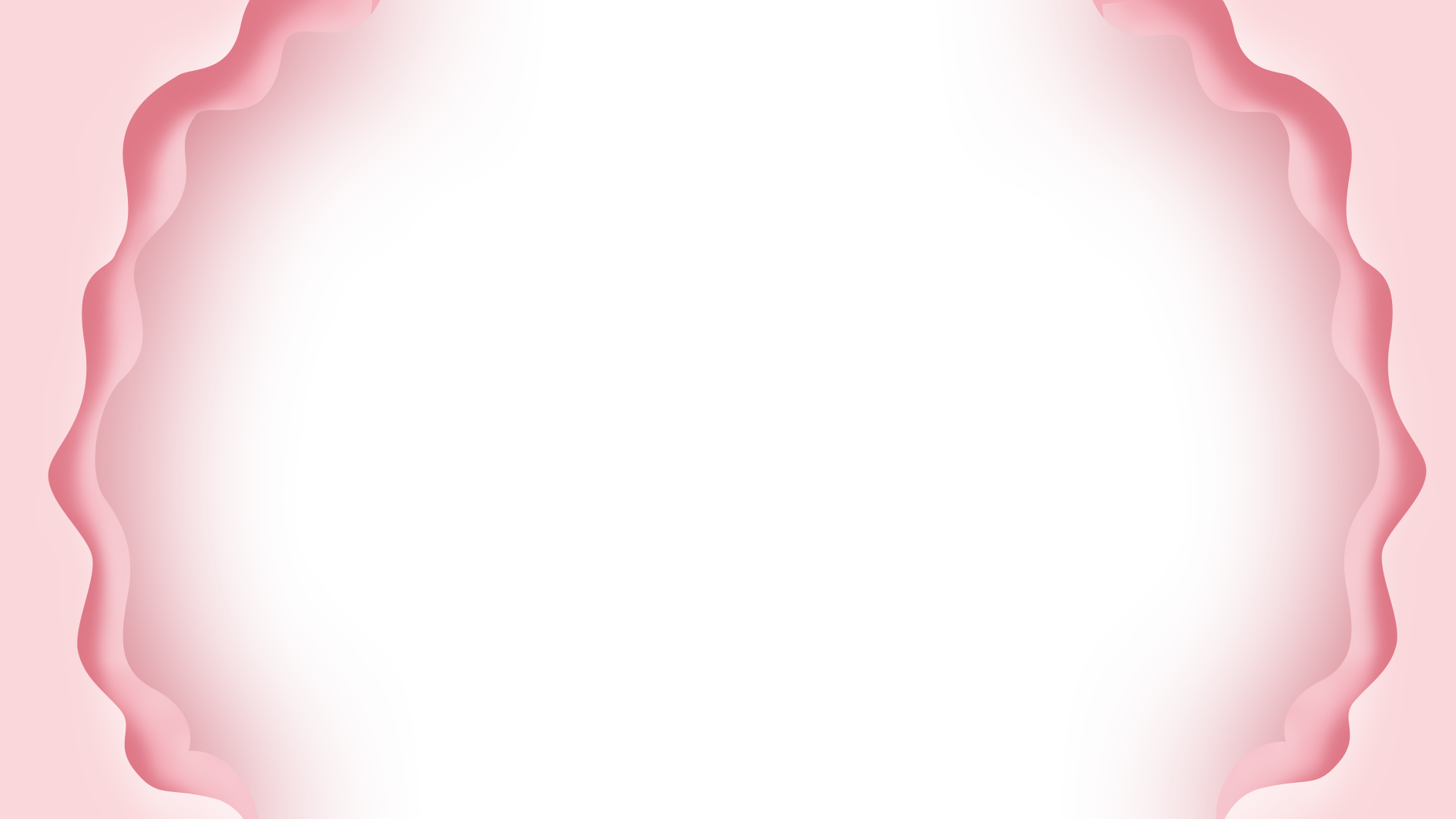 输入标题文本
Lorem ipsum dolor sit amet consectetur adipisicing elit sed do eiusmod tempor incididunt ut labore et dolore magna aliqua .
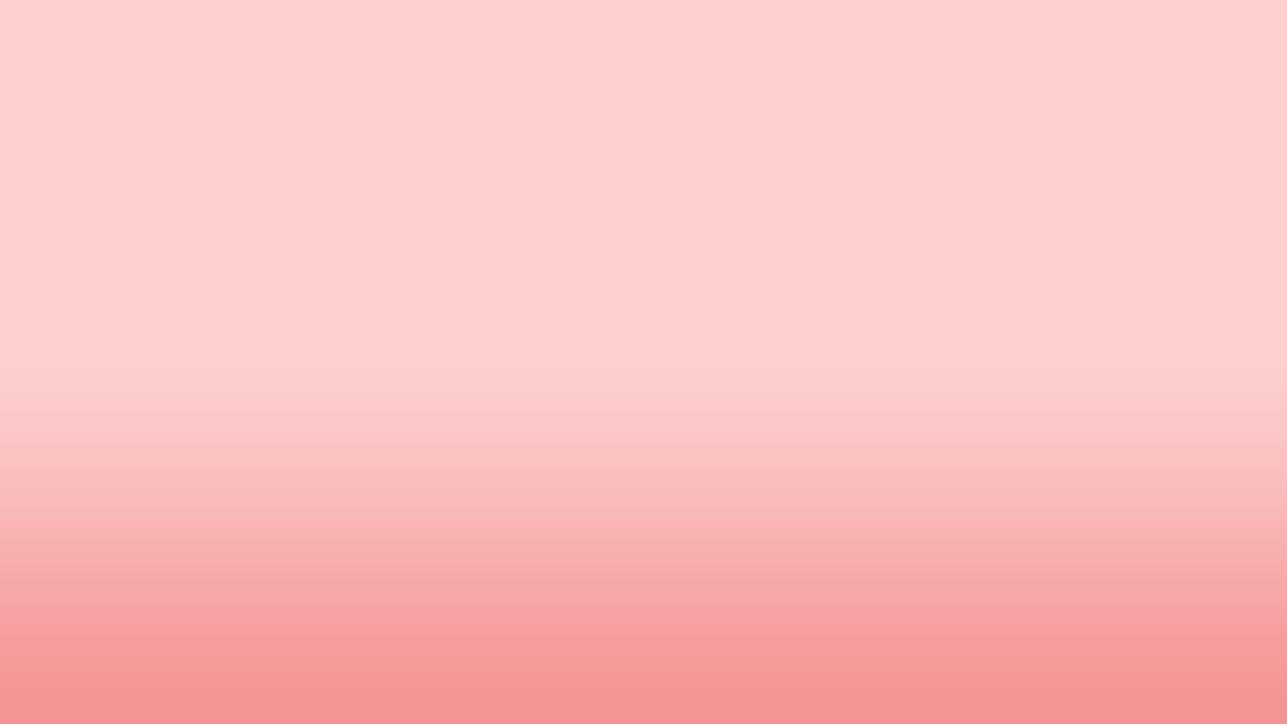 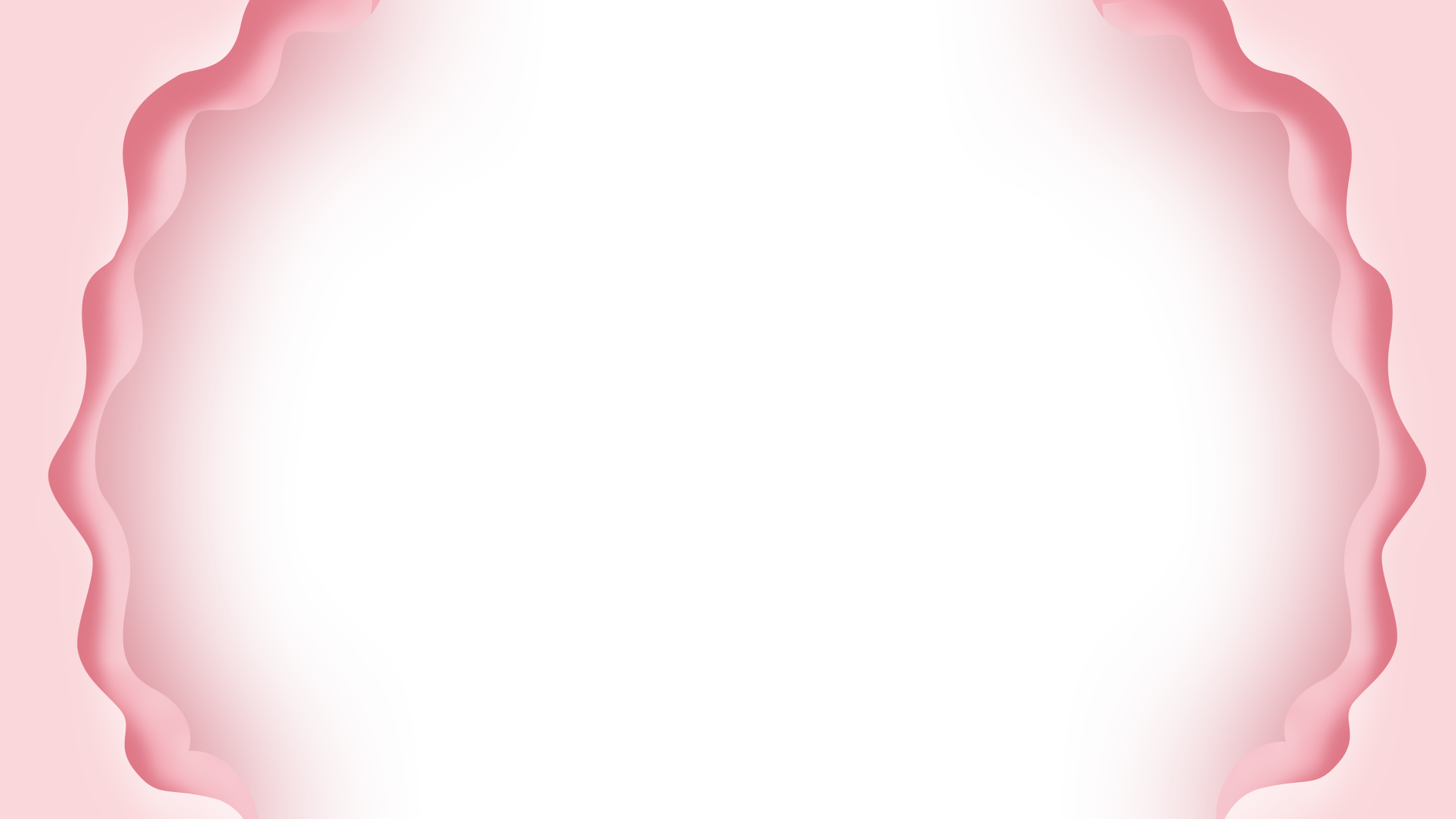 输入标题文本
Lorem ipsum
Lorem ipsum
Lorem ipsum
Lorem ipsum
Lorem ipsum
Lorem ipsum
Lorem ipsum
Lorem ipsum
Lorem ipsum
Lorem ipsum
Lorem ipsum
Lorem ipsum
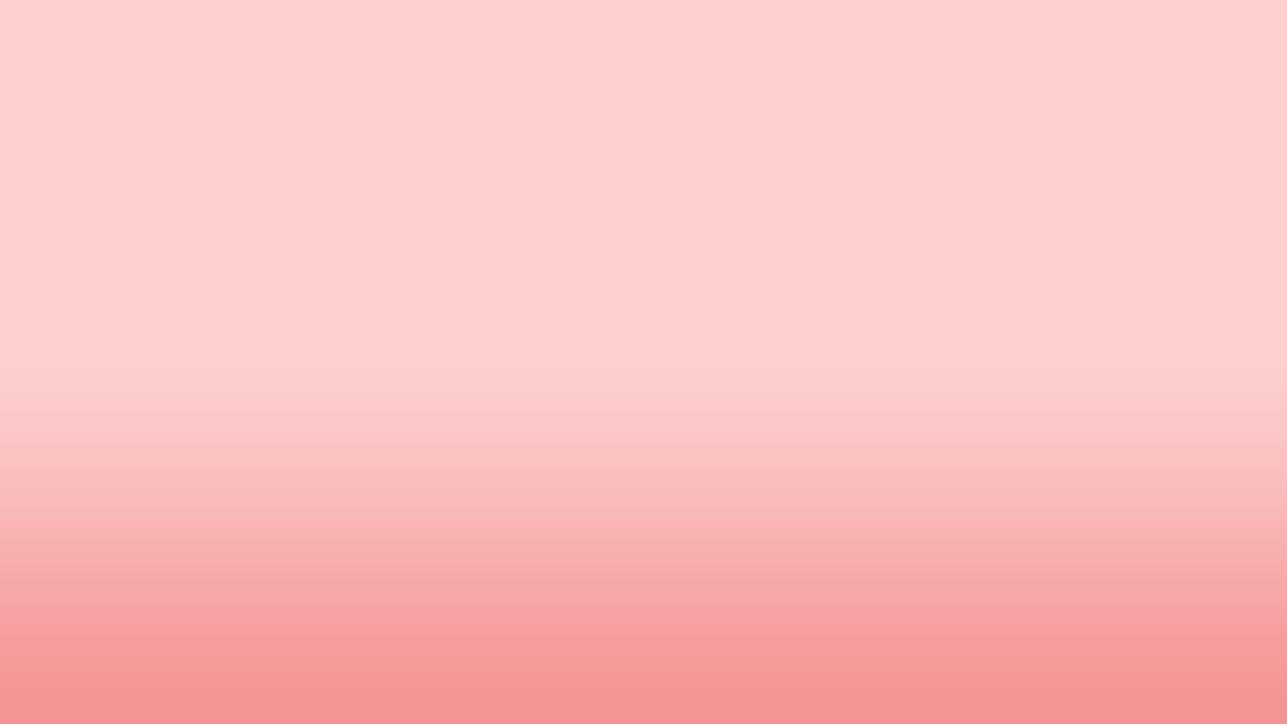 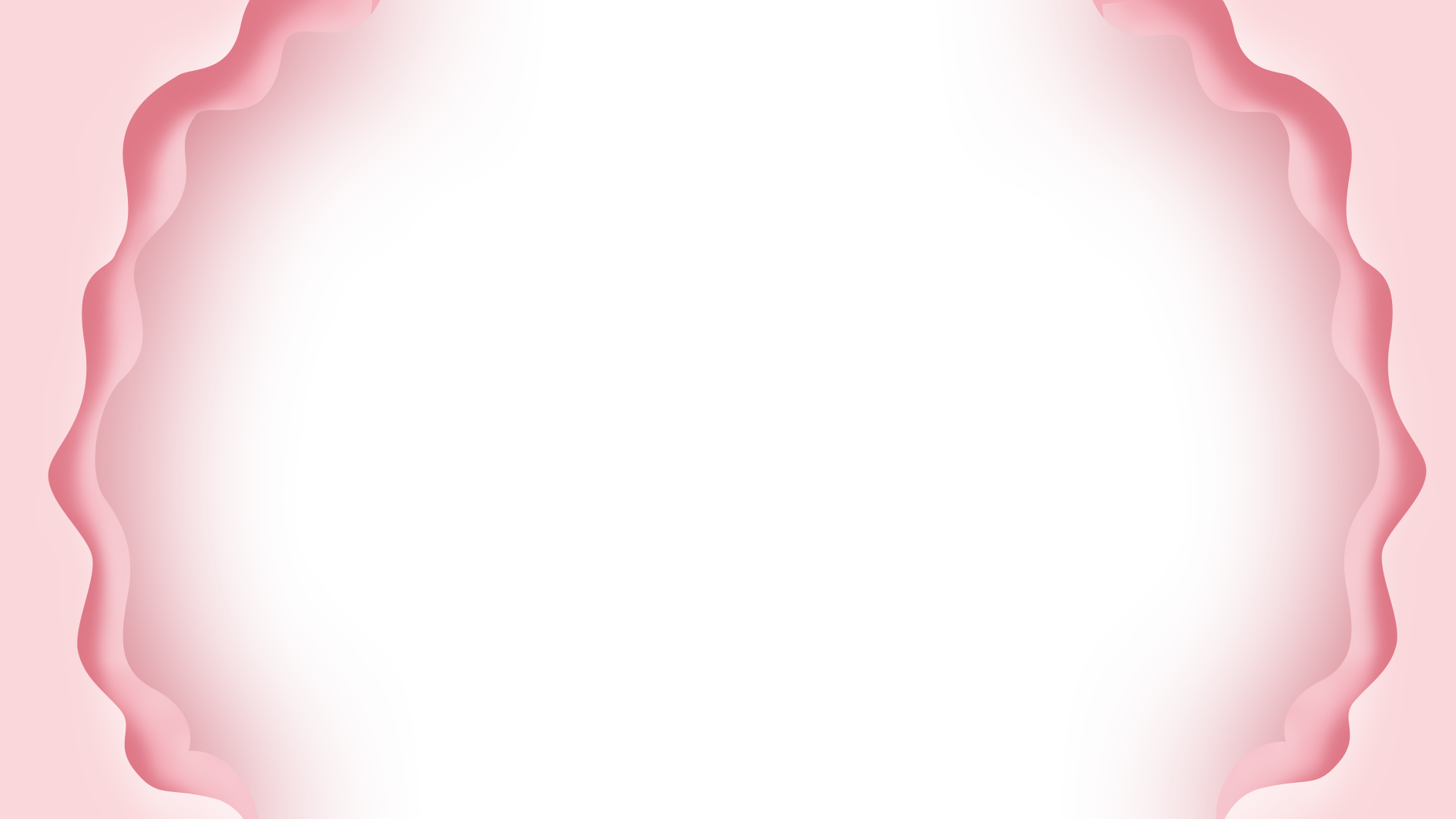 输入标题文本
LOREM
LOREM
LOREM
Lorem ipsum dolor sit
Lorem ipsum dolor sit
Lorem ipsum dolor sit
LOREM
LOREM
LOREM
LOREM
Lorem ipsum dolor sit
Lorem ipsum dolor sit
Lorem ipsum dolor sit
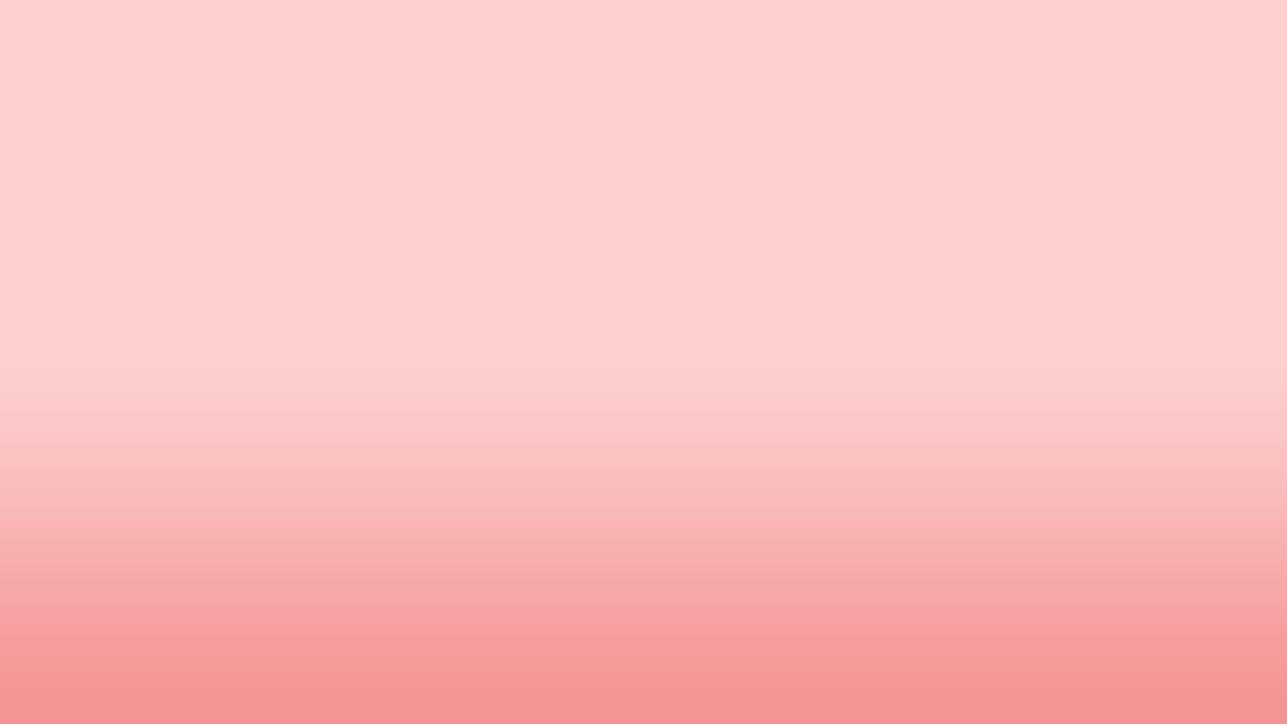 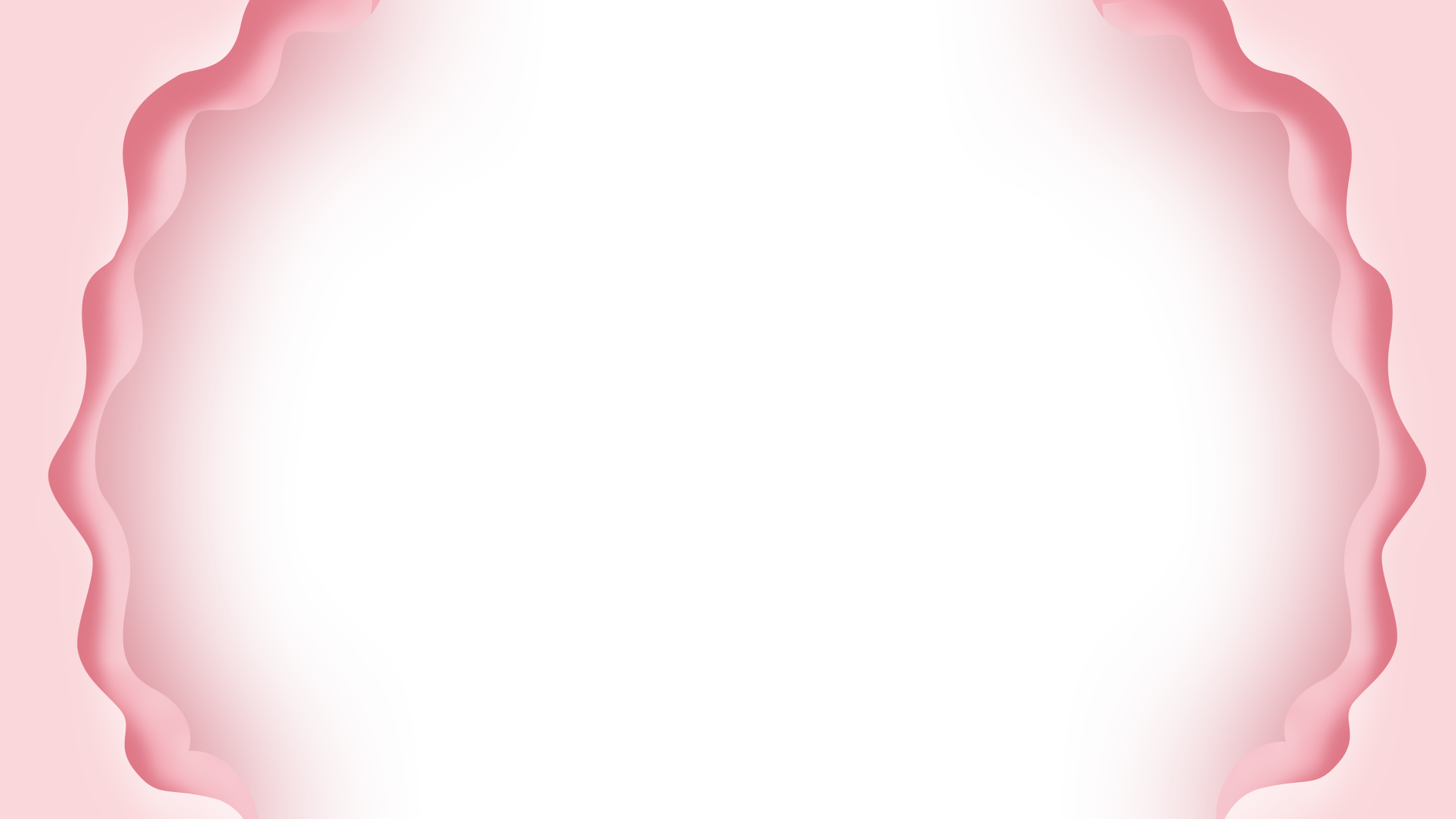 输入标题文本
LOREM IPSUM
LOREM IPSUM
Lorem ipsum dolor sit
Lorem ipsum dolor sit
LOREM IPSUM
Lorem ipsum dolor sit
Lorem ipsum dolor sit
LOREM IPSUM
LOREM IPSUM
Lorem ipsum dolor sit
Lorem ipsum dolor sit
Lorem ipsum dolor sit
Lorem ipsum dolor sit
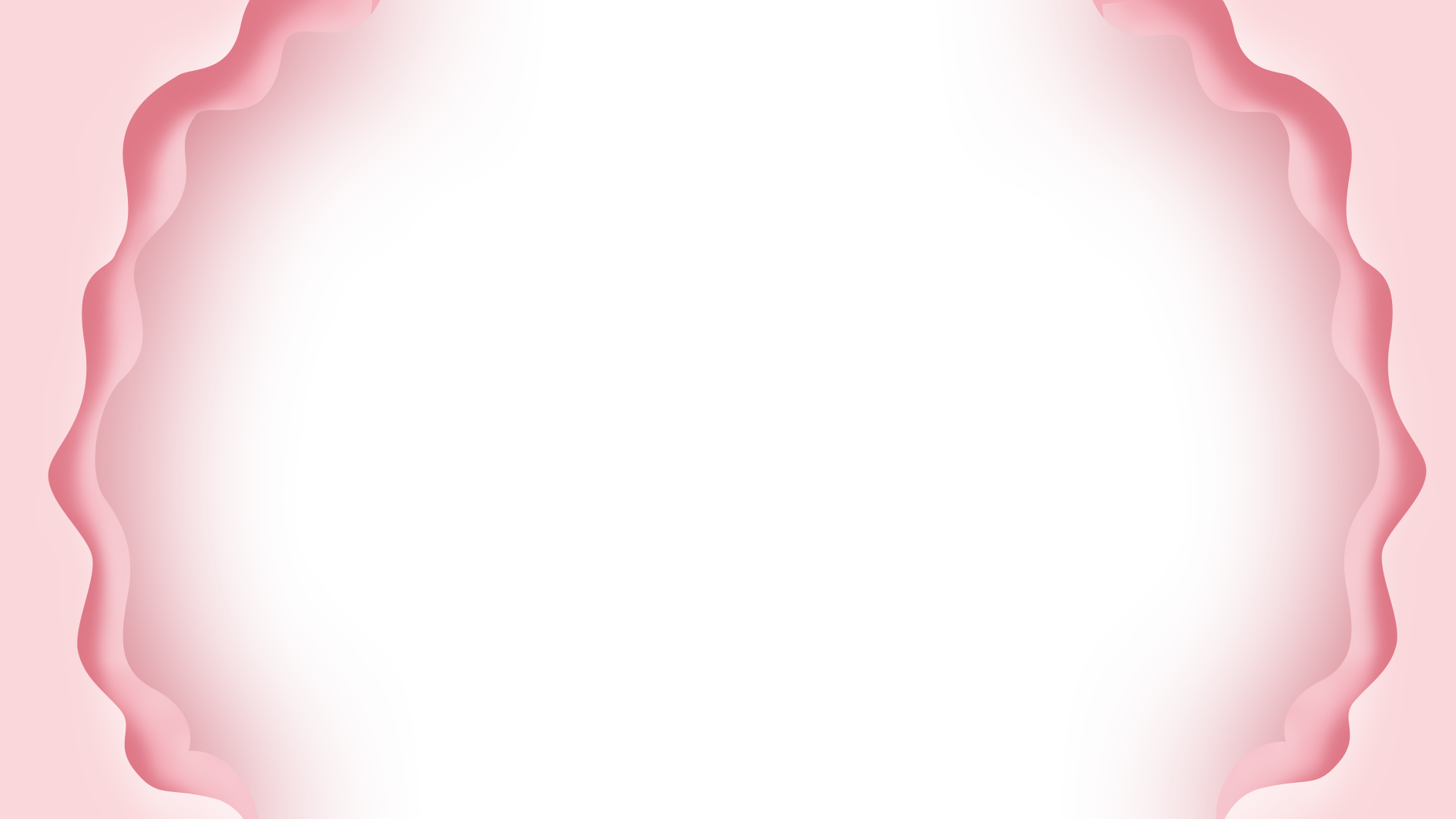 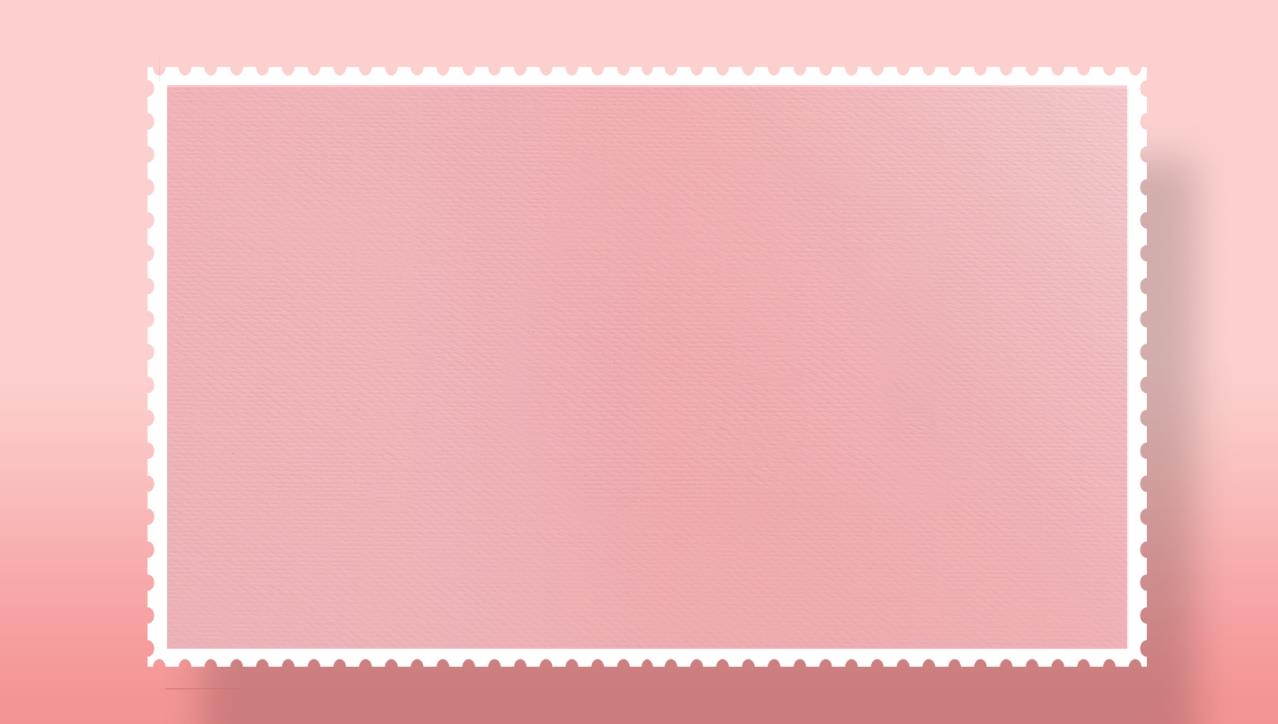 感谢观看
5/13
我爱妈妈
THANK YOU
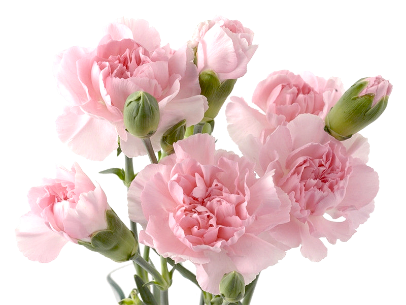 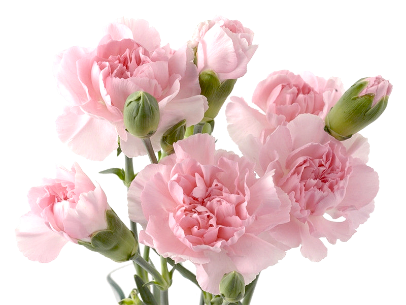